TEMA 3. EL RENACER DE LAS CIUDADES
EUROPA EN LA BAJA EDAD MEDIA  SIGLOS XII, XIII, XIV Y XV
1ª EXPANSIÓN EUROPEA
Siglos XI al XV
Mejora de las condiciones en general en Europa (fin invasiones, mejoras climáticas, mejoras en la agricultura…).
Crecimiento de las ciudades y desarrollo económico.
Aparición y protagonismo de la BURGUESÍA
LEEMOS PÁGINA 63.
1. EL RENACER URBANO. CAUSAS:
Aumento de la producción agrícola por mejora del instrumental agrícola, nuevos métodos de cultivo, generalización de molinos de viento e hidráulicos.
Aumento y crecimiento de la población ( de 45 a 75 en tres siglos).
Aumento de los excedentes agrarios para alimentar a la población en crecimiento. Desarrollo del comercio y de la burguesía. Aparición de lso bancos y desarrollo financiero.
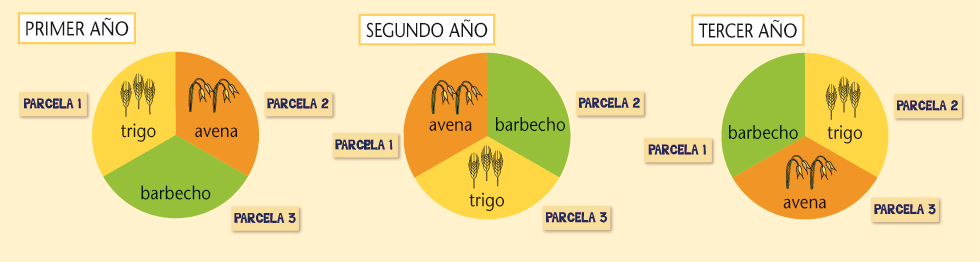 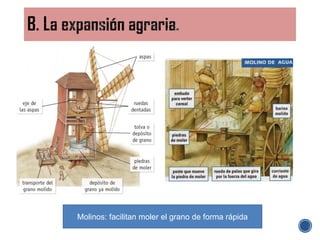 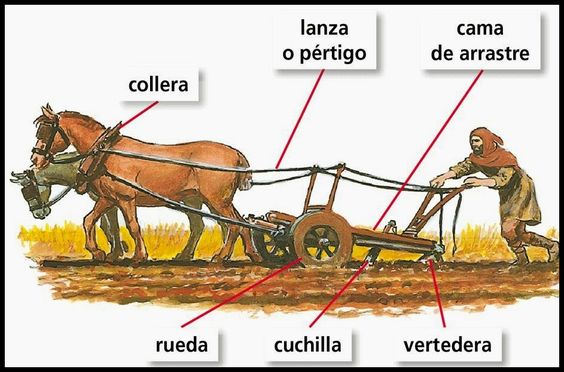 2. LA EXPANSIÓN COMERCIAL
CAUSAS DE LA EXPANSIÓN COMERCIAL EUROPEA EN LA BAJA EDAD MEDIA:
INNOVACIONES EN EL TRANSPORTE (TERRESTRE Y MARÍTIMO).
INNOVACIONES COMERCIALES (FERIAS, LETRAS DE CAMBIO, DESARROLLO DE LOS BANCOS…)
DESARROLLO DEL COMERCIO A MEDIA Y A LARGA DISTANCIA.
RUTAS TERRESTRES
RUTAS MARÍTIMAS
EJERCICIOS PÁGINA 67
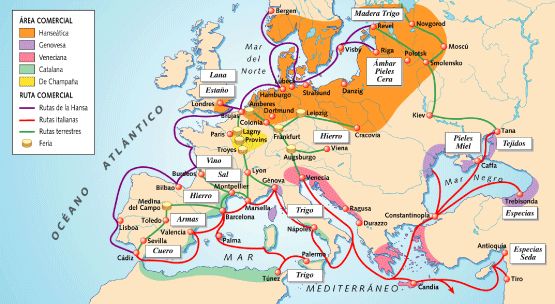 3. COMO ERAN LAS CIUDADES MEDIEVALES
Calles irregulares.
Plaza central con ayuntamiento y catedral.
Murallas exteriores de protección.
Barrios o arrabales en donde viven los habitantes de las ciudades.
Patricios, villanos y pobres habitan la ciudad.
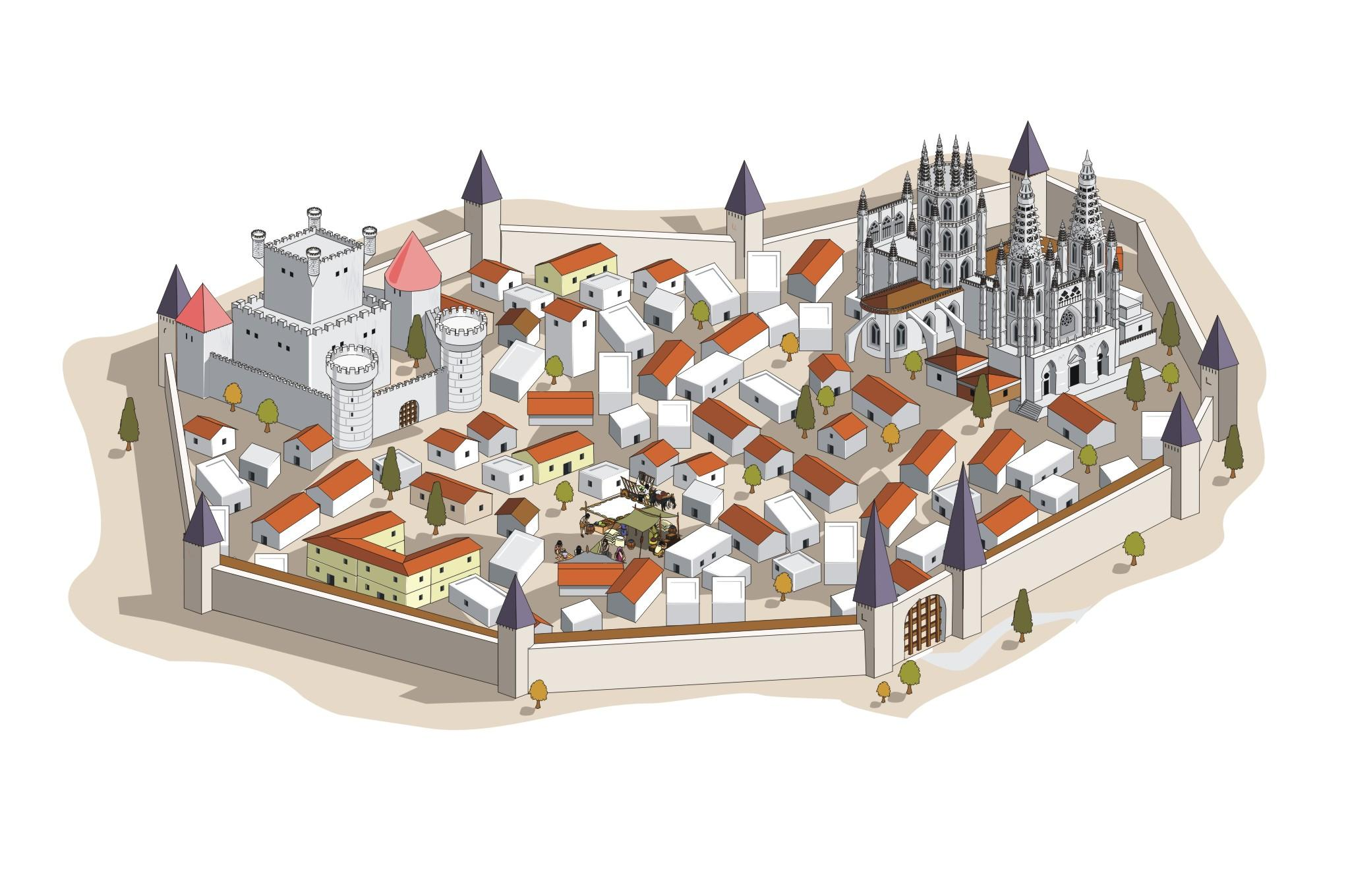 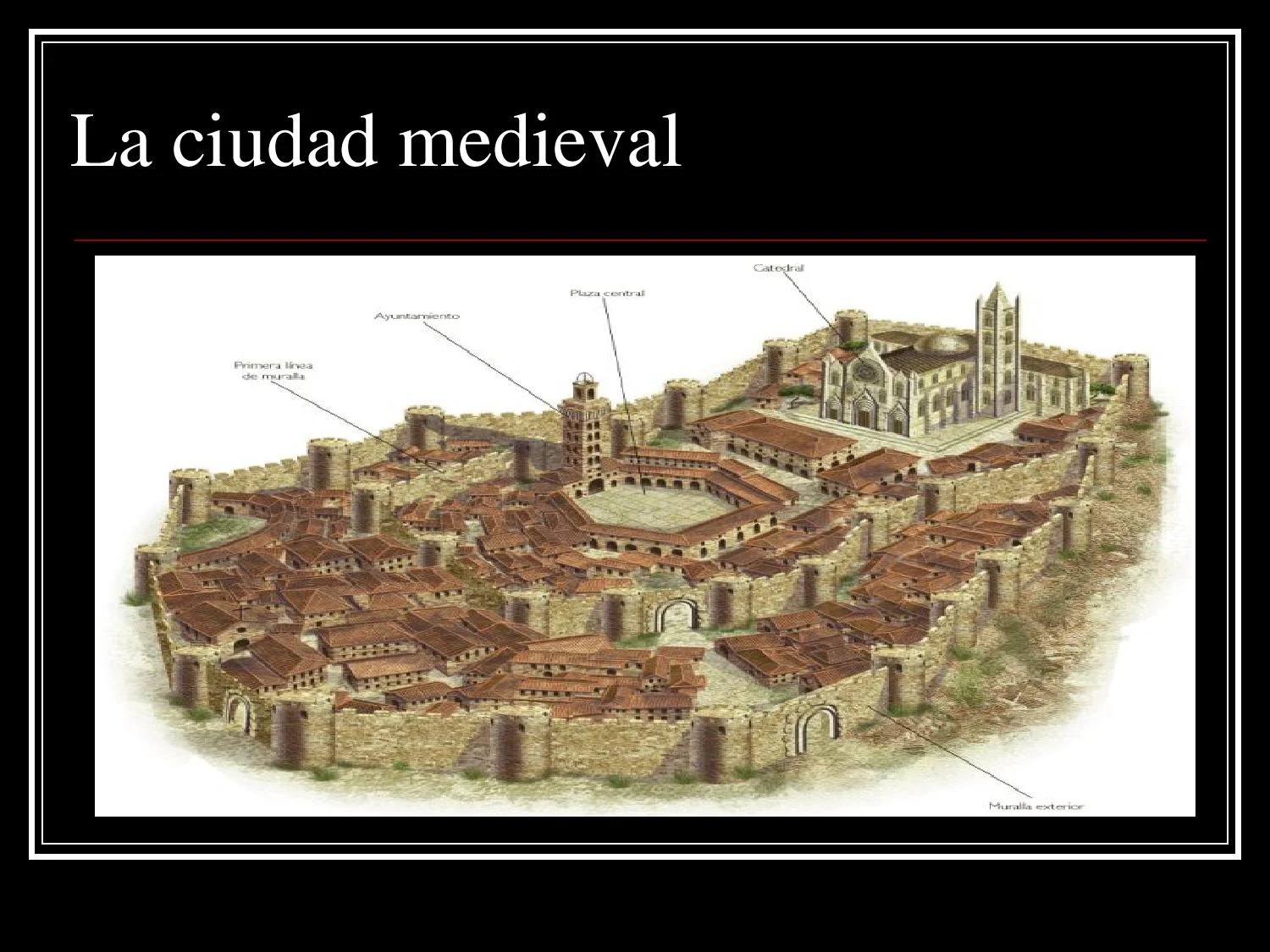 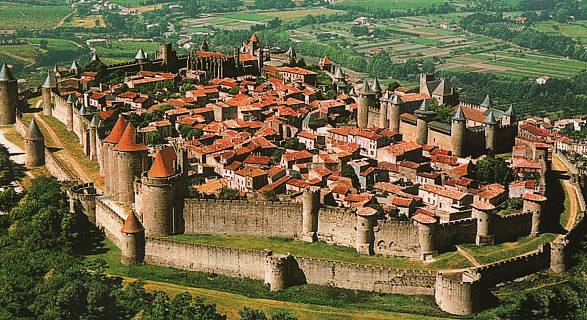 4. CÓMO VIVÍAN LOS HABITANTES DE LA CIUDAD MEDIEVAL
- Centros artesanales y comerciales.
- Desarrollo de los Gremios de cada uno de los oficios.
- Nobleza, alto clero y bajo clero.
- Surgimento de nuevos grupos sociales: BURGUESÍA
- Pequeña Burguesía: artesanos y pequeños comerciantes.
- Alta Burguesía: Grandes comerciantes y banqueros.
- Gente humilde, criados y mendigos aunque en las ciudades siempre son hombres libres, no siervos.
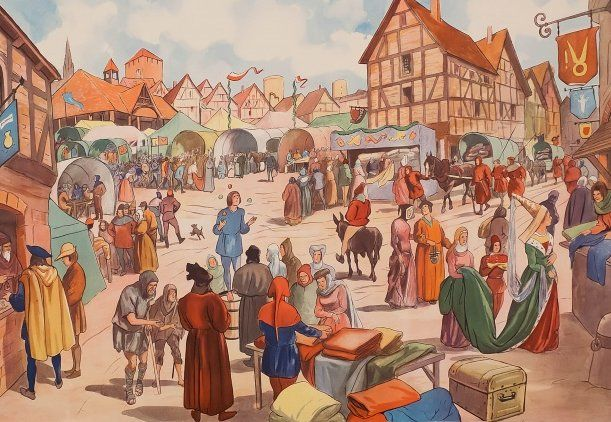 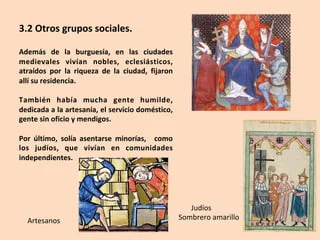 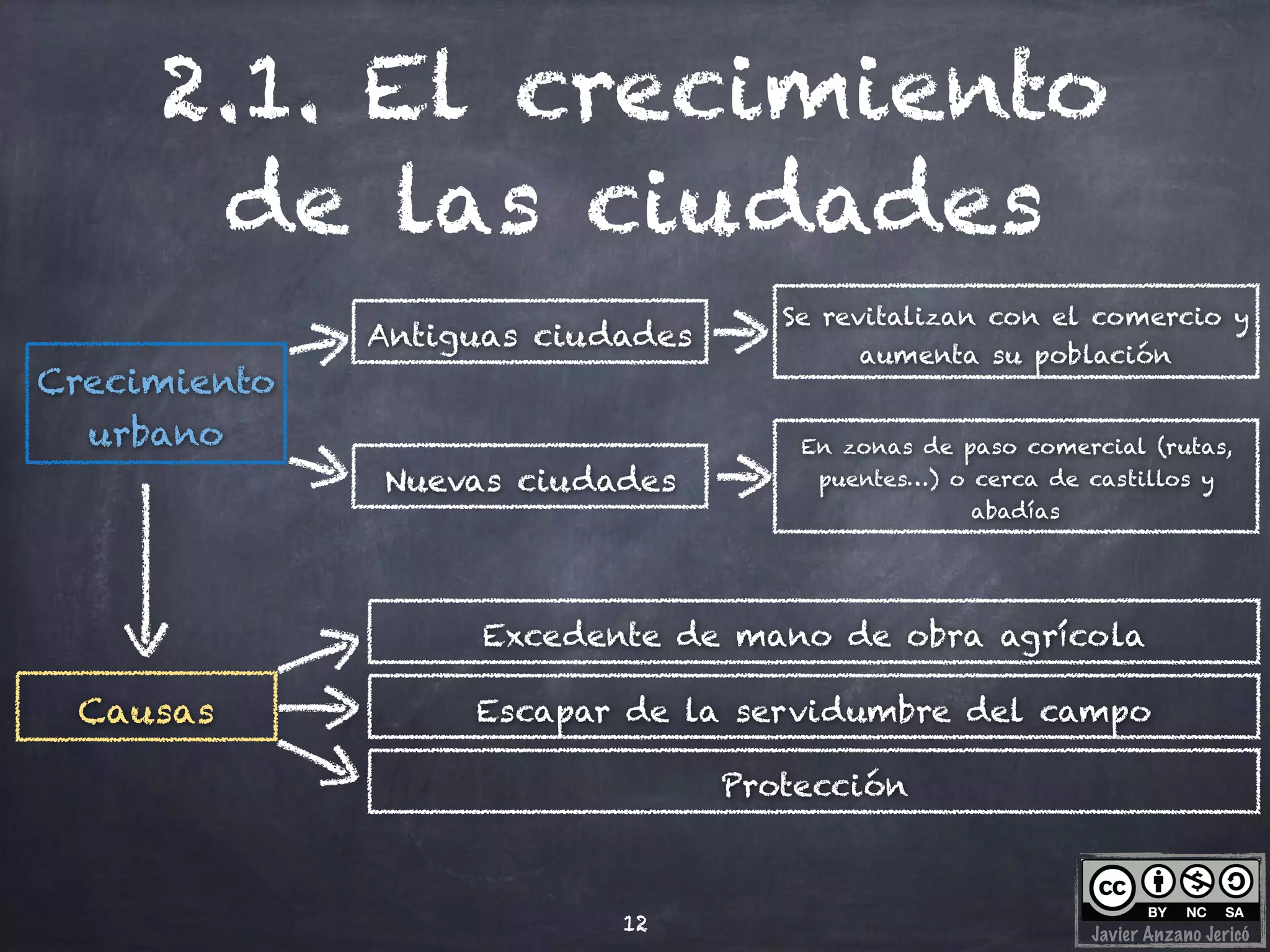 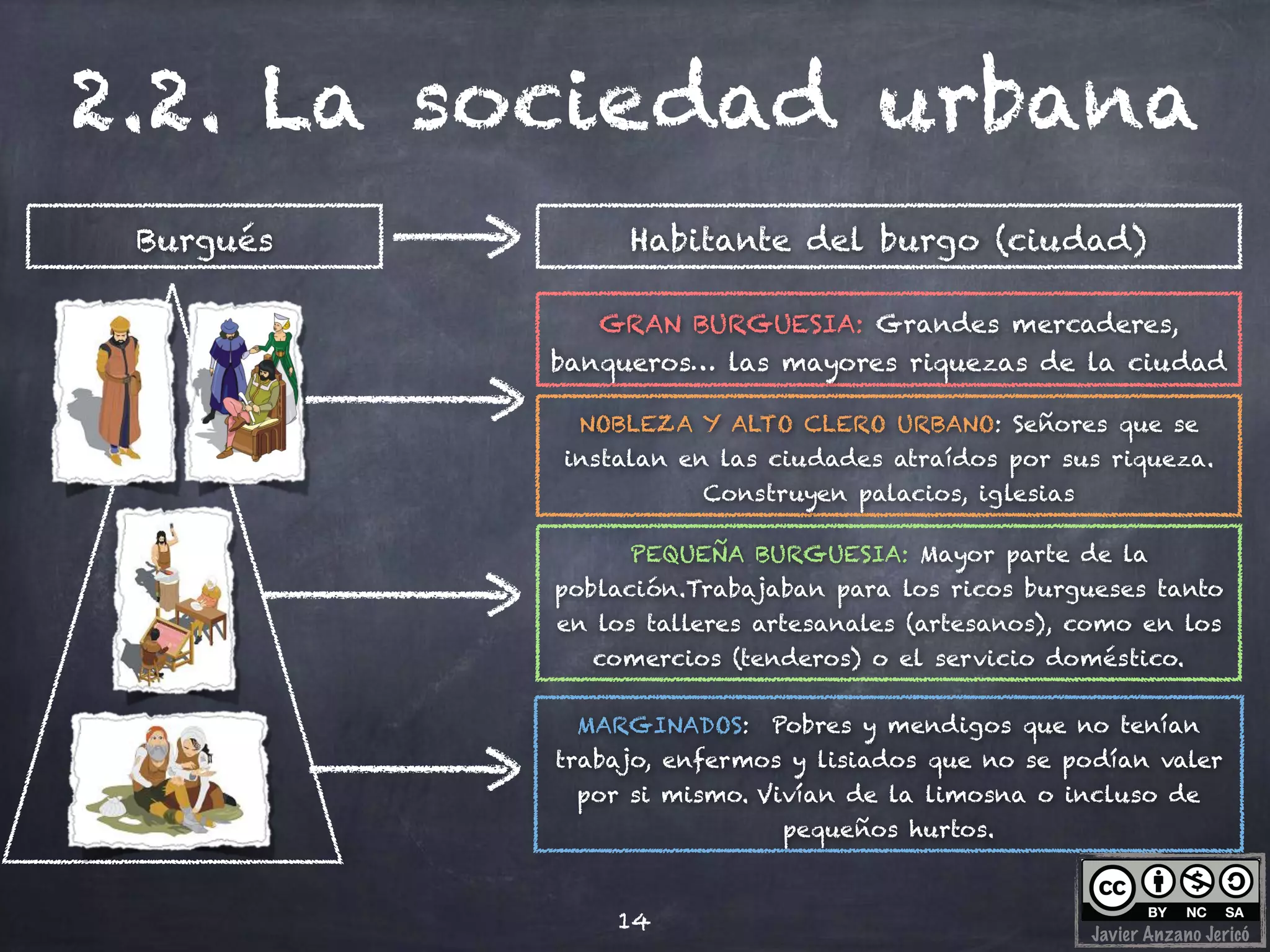 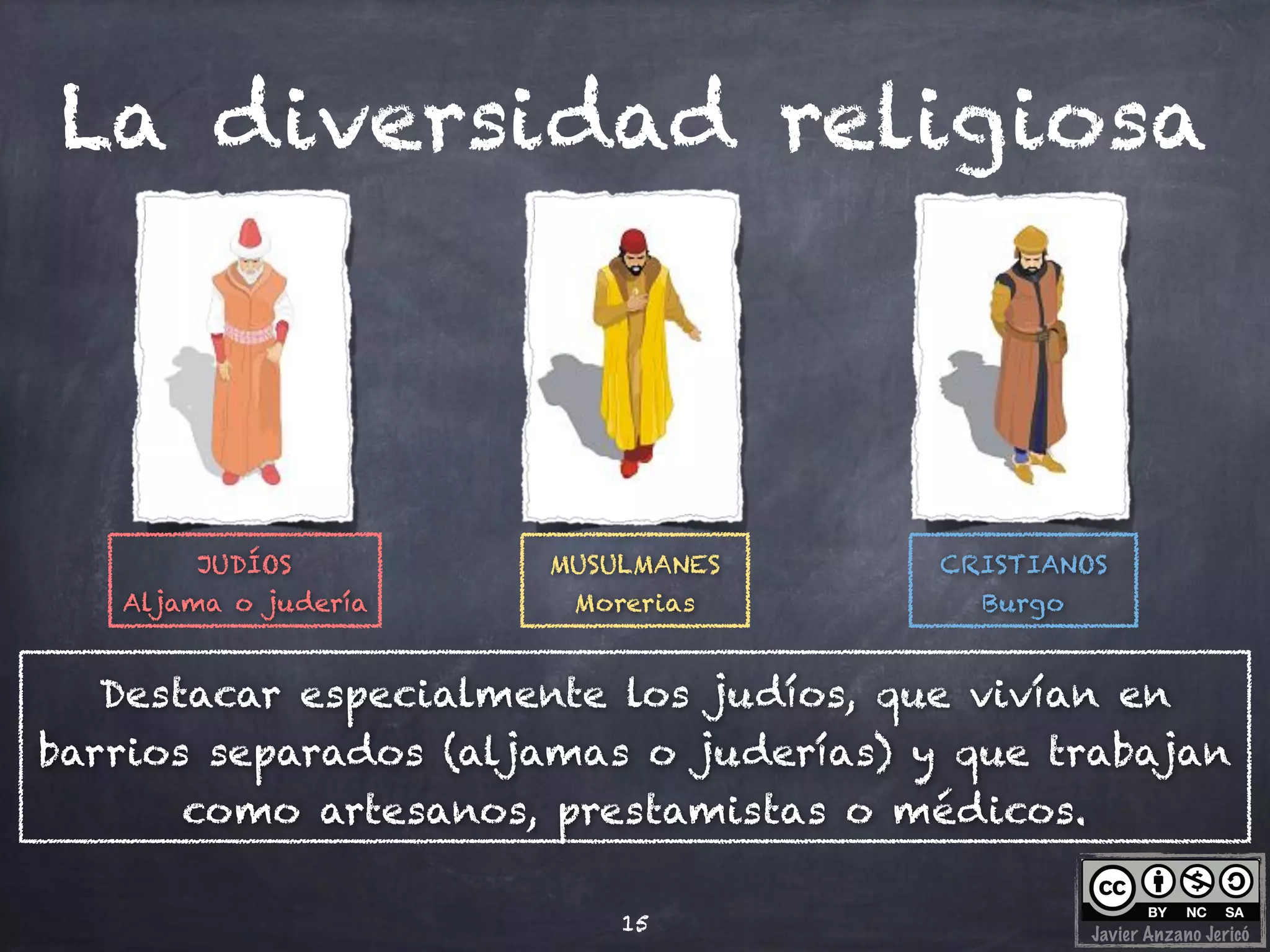 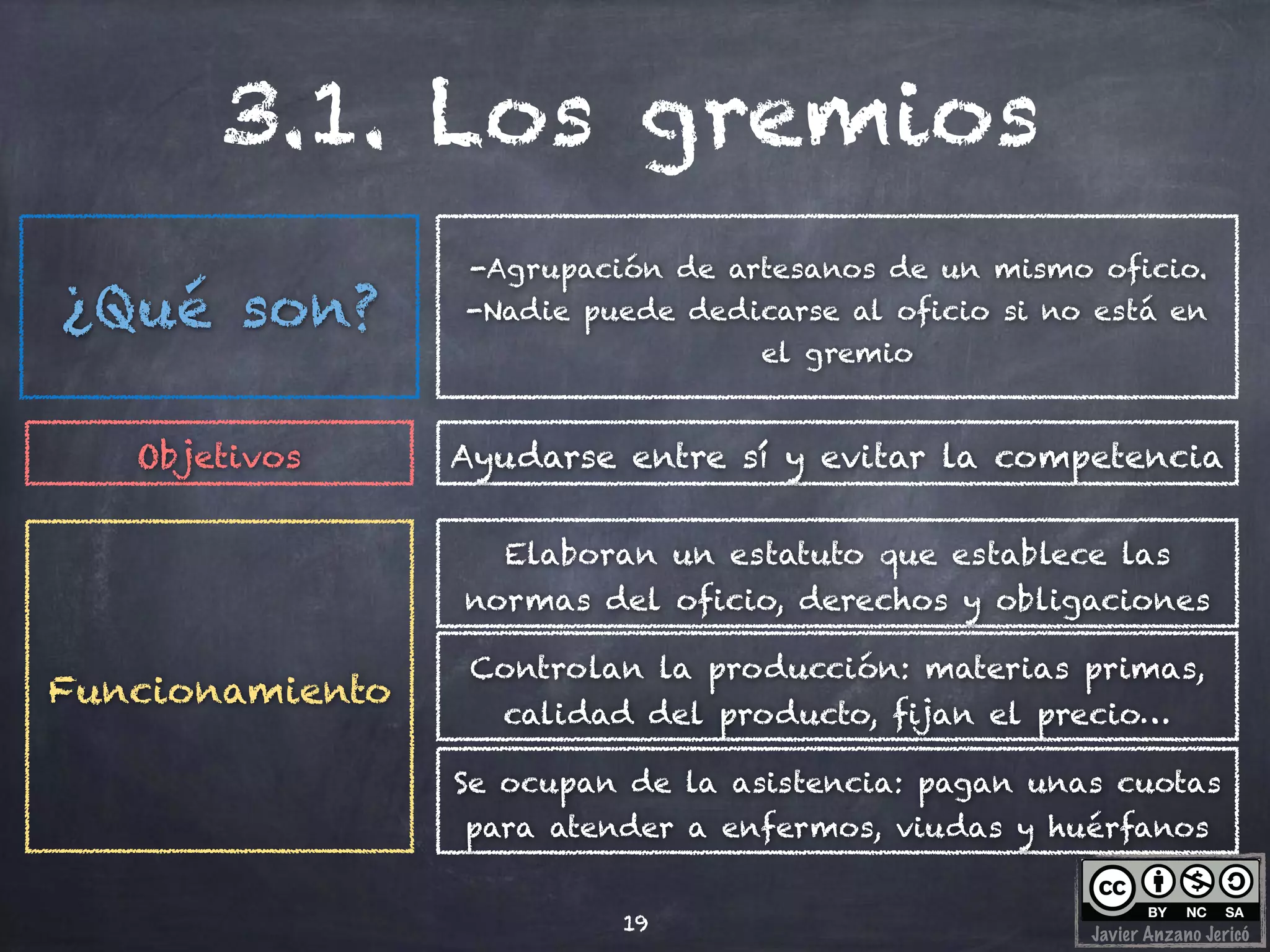 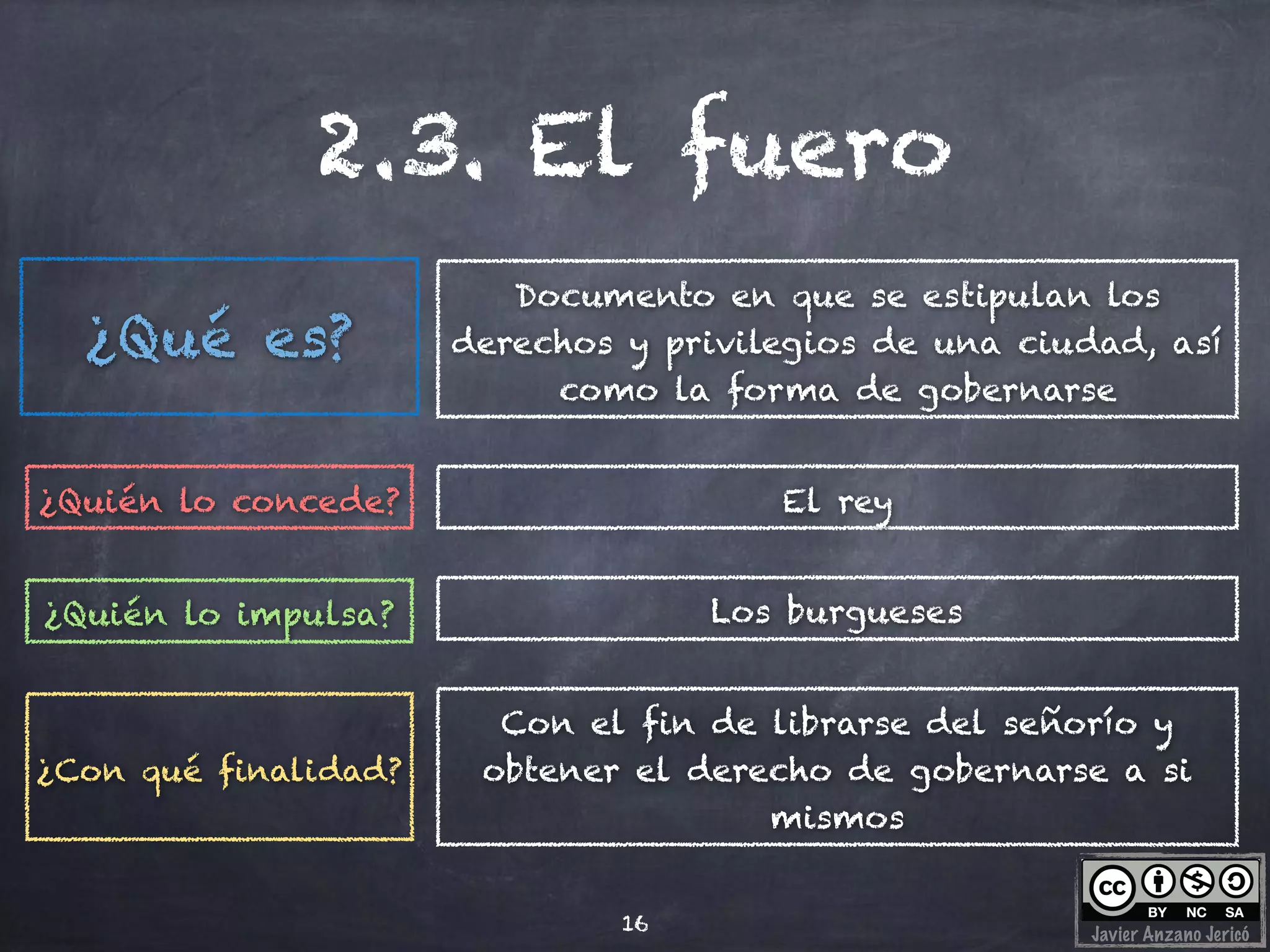 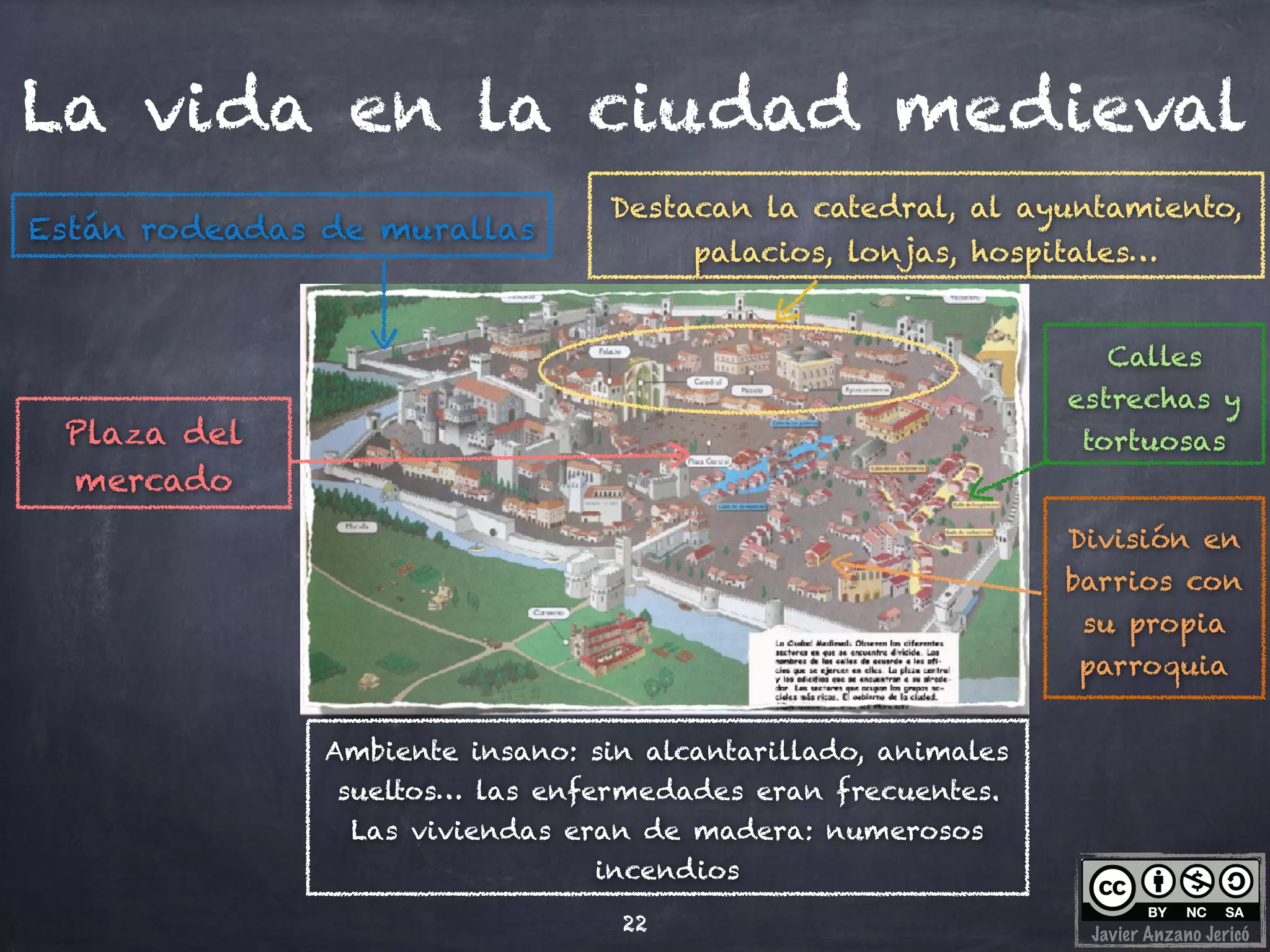 5. QUIÉN MANDABA  DURANTE LA EDAD MEDIA
Rey como figura fundamental con el poder mayor. Poder de realengo en sus tierras, pero no en las de la nobleza, que tenían jurisdicción propia.
La Burguesía apoyará a los reyes para recortar poder a la nobleza, a cambio tendrán protección frente a los nobles.
Los reyes otorgaban a la burguesía y  a las ciudades provilegios o “cartas pueblas”.
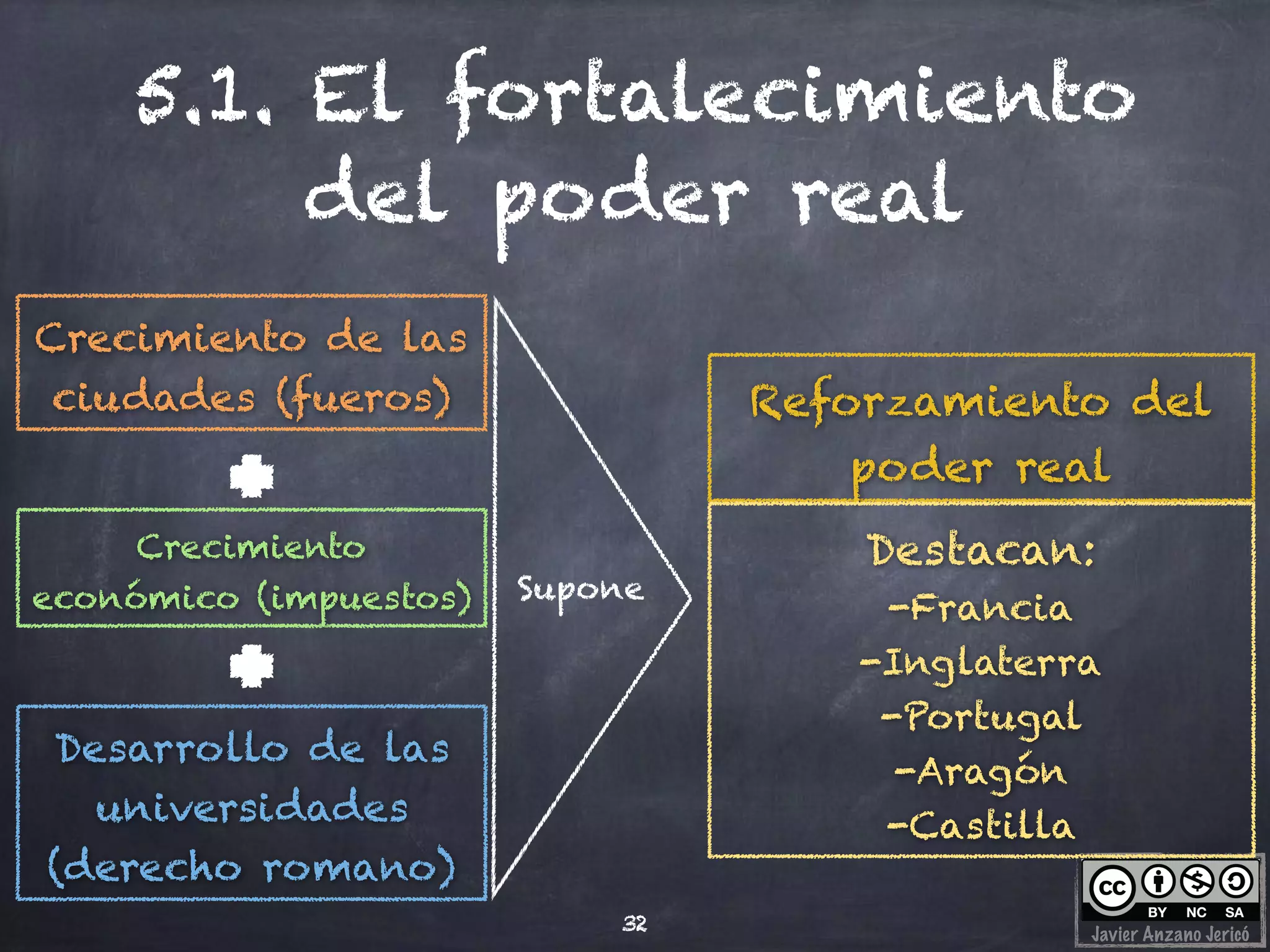 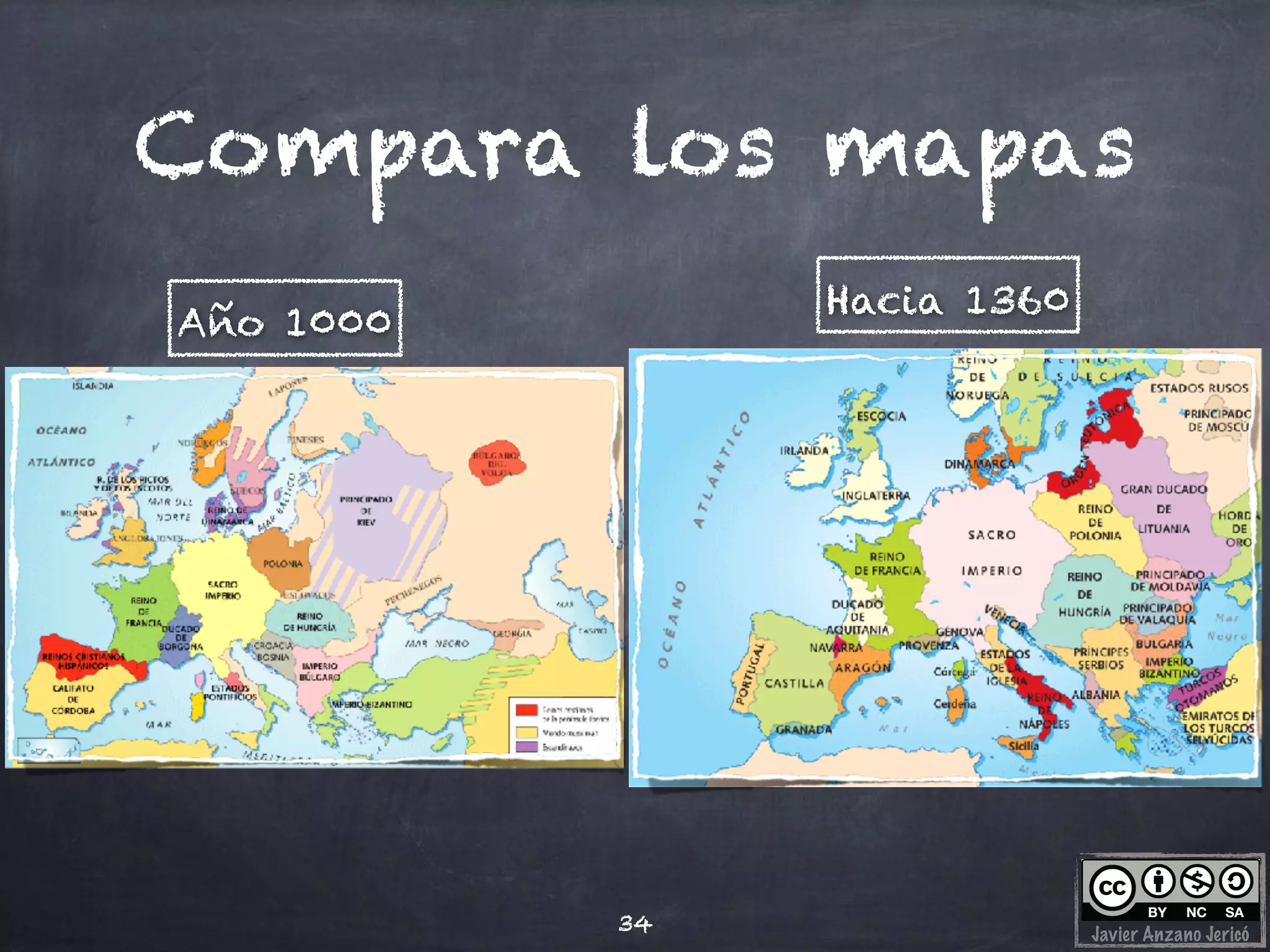 Los monarcas fomentarán la creación de las  CORTES formadas por la nobleza, el claro y los burgueses como representantes de las ciudades.
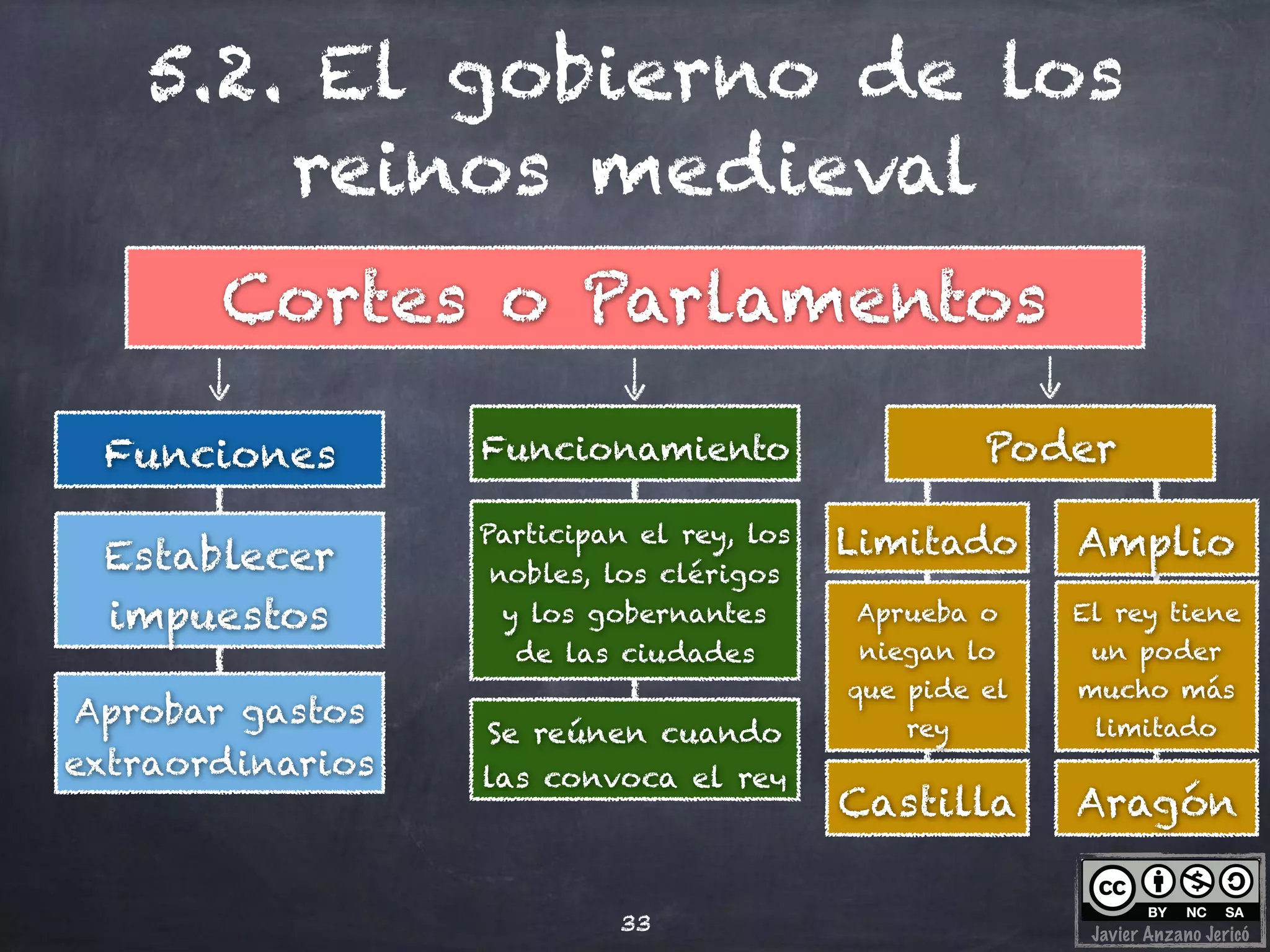 6 CÓMO AFECTÓ LA PESTE NEGRA A LA SOCIEDAD EUROPEA
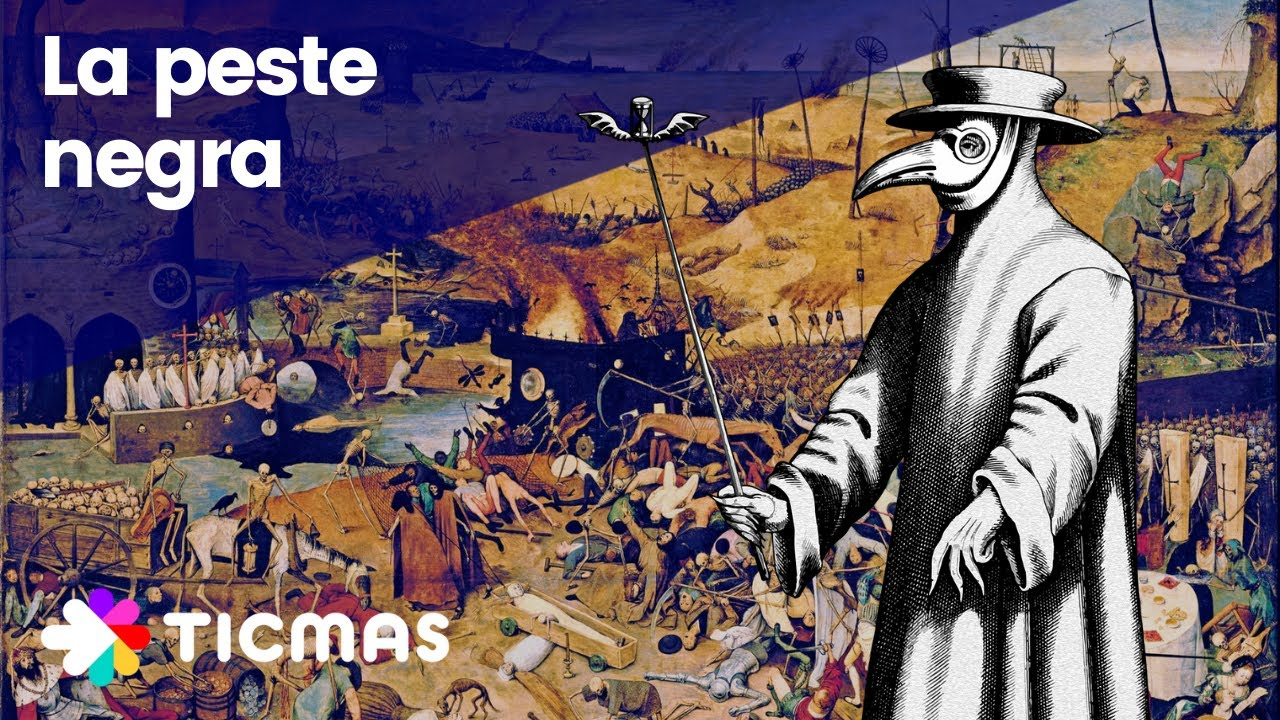 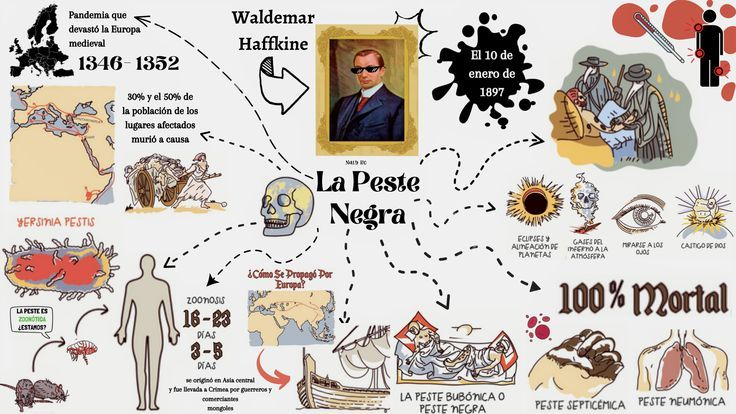 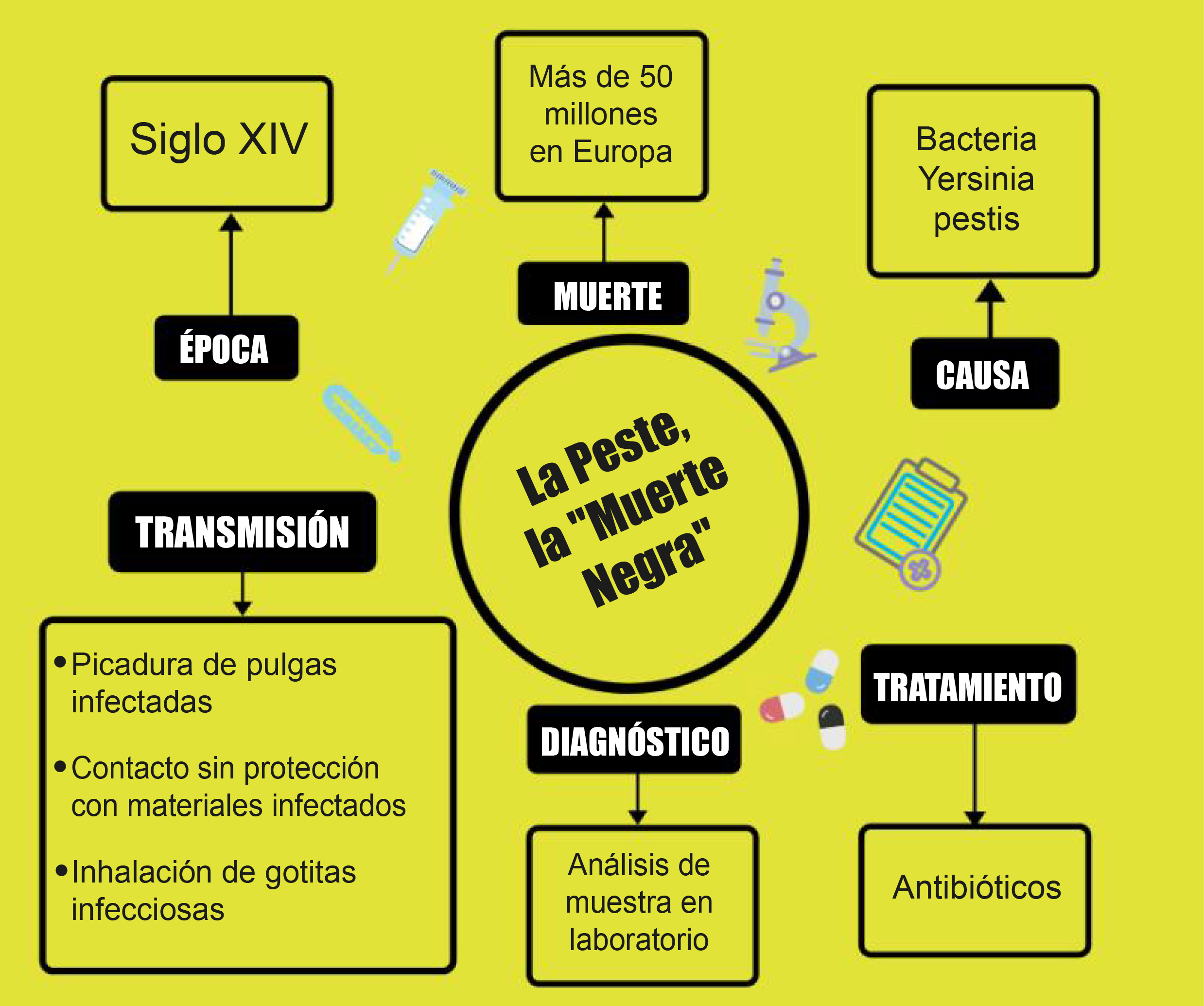 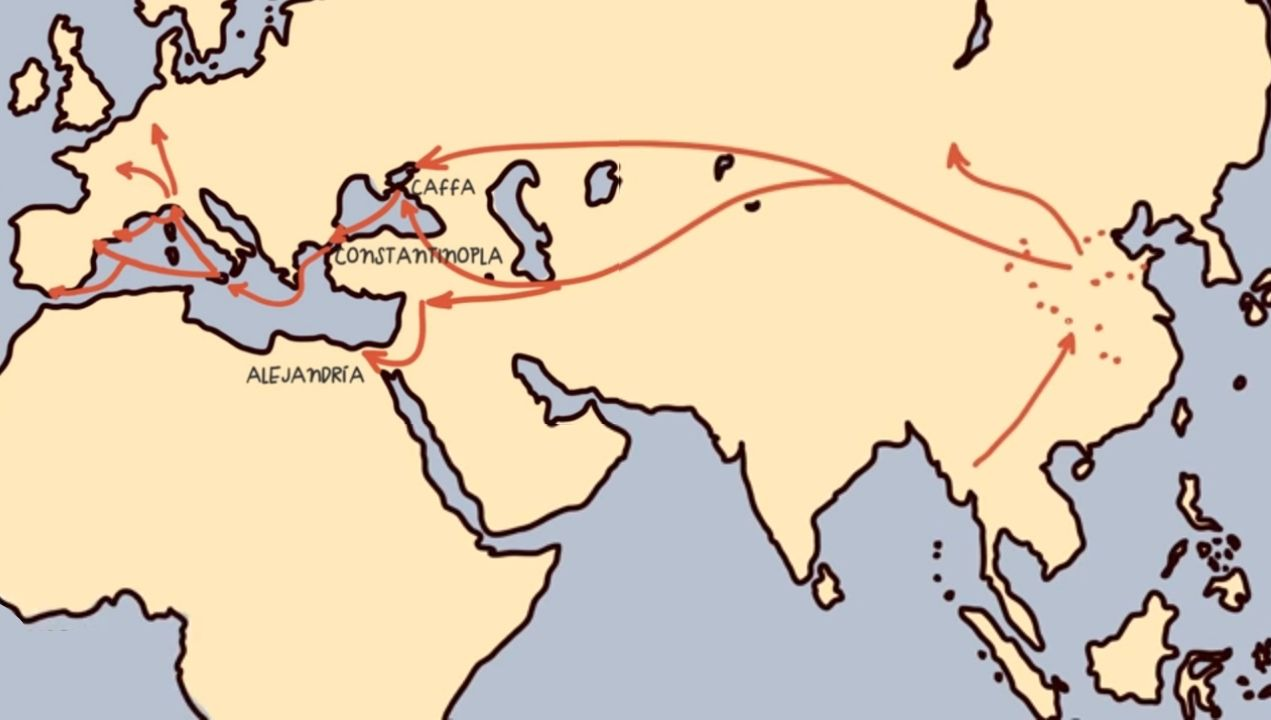 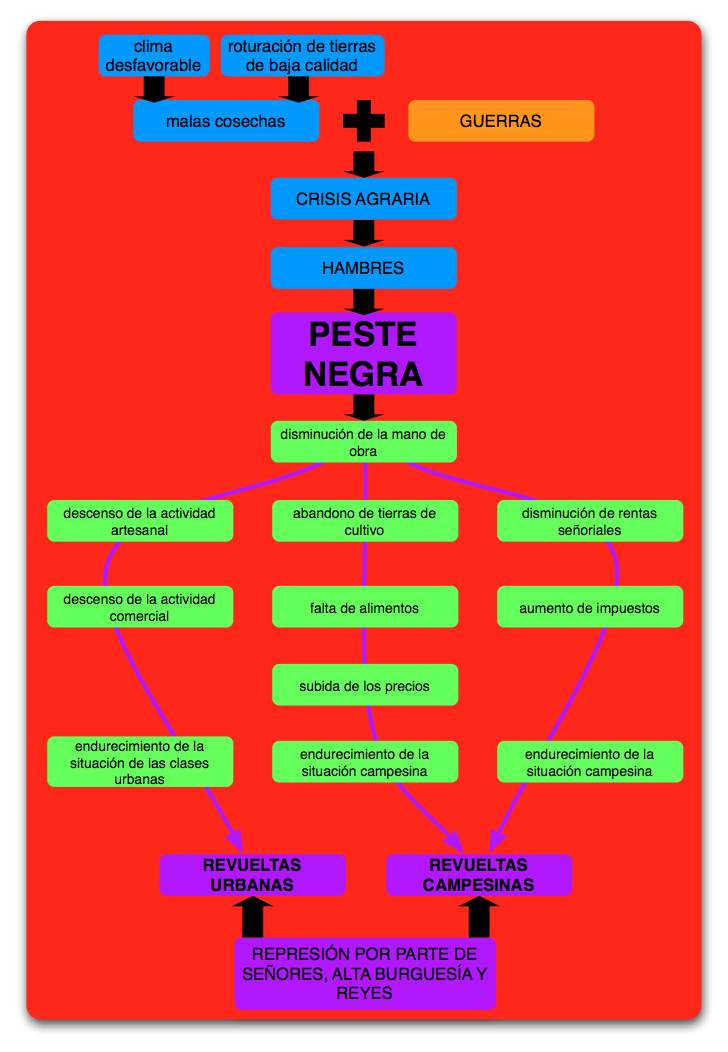 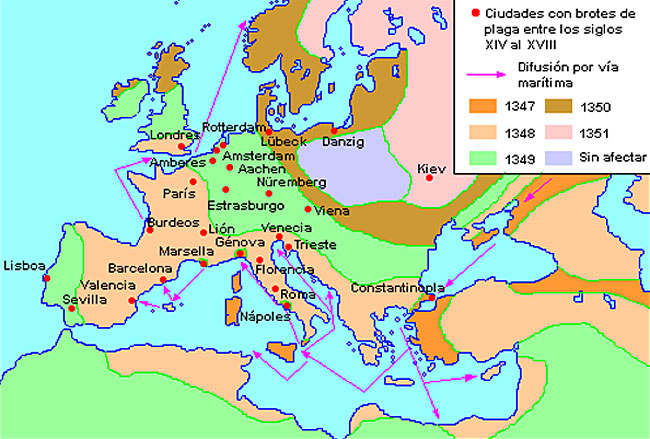 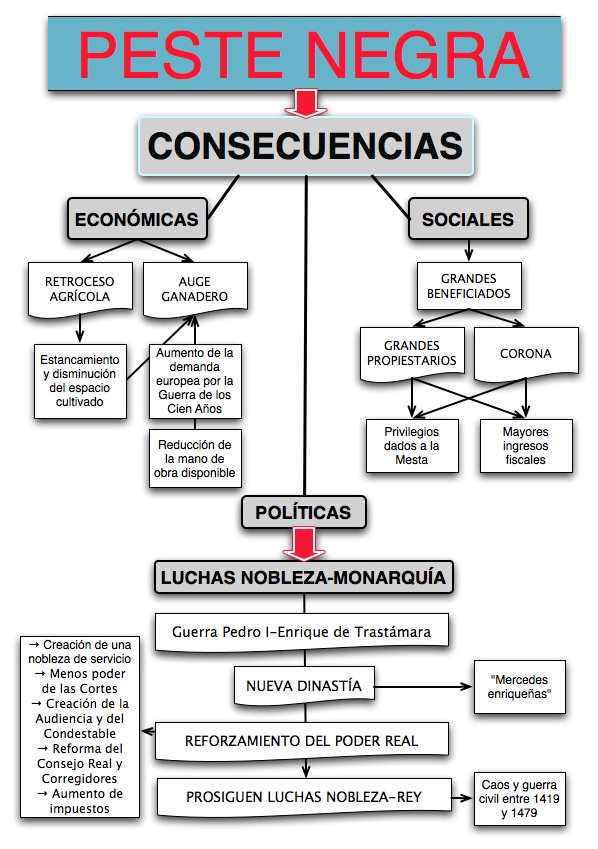 ARTE GÓTICO
Contexto histórico-cultural

 Siglos del gótico: XIII, XIV y XV. 

 Expansión económica desde siglo XII: 
 cambios en el mundo rural: avances técnicos, roturación de tierras, crecimiento demográfico
 Desarrollo de las ciudades,  Gremios, reactivación  del comercio
 Construcción catedrales, Universidades 
 
 Sociedad más libre: aparece figura del burgués

 Religión:        
 Órdenes mendicantes 
 Reforma del Cister 

  Origen: Francia  (mediados siglo XII). Difusión y evolución

  Siglo XIV : crisis. Causas
ELEMENTOS ARQUITECTÓNICOS:
 Arco apuntado
 Bóveda de crucería
 Arbotantes. Contrafuertes. Pináculos
 Pilares cilíndricos con columnas adosadas a los pilares. Capitel
 Amplios ventanales
 Planta basilical de tres o cinco naves, cabecera semicircular con girola.   Muro nave central tres pisos: arcos, triforio y ventanal
 Otros elementos: gárgolas, tracería, vidrieras, rosetón, gablete...

 Características estéticas: Verticalidad, luz, vidrieras (arte de luz y color)

 ETAPAS: 
Fase inicial: cisterciense y primeras catedrales
Clásica. Grandes catedrales Siglo XIII
Siglo XIV
Gótico flamígero (Siglo XV).

 TIPOS DE EDIFICIOS: - Religiosos: Catedrales, iglesias, monasterios...     
                                  - Civiles: Palacios, ayuntamientos, lonjas...
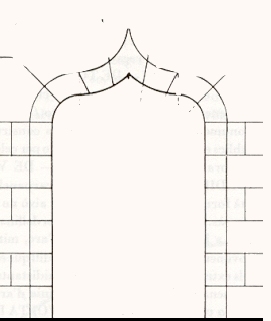 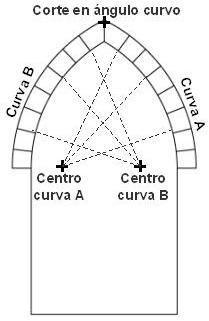 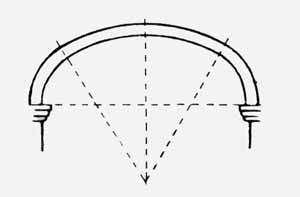 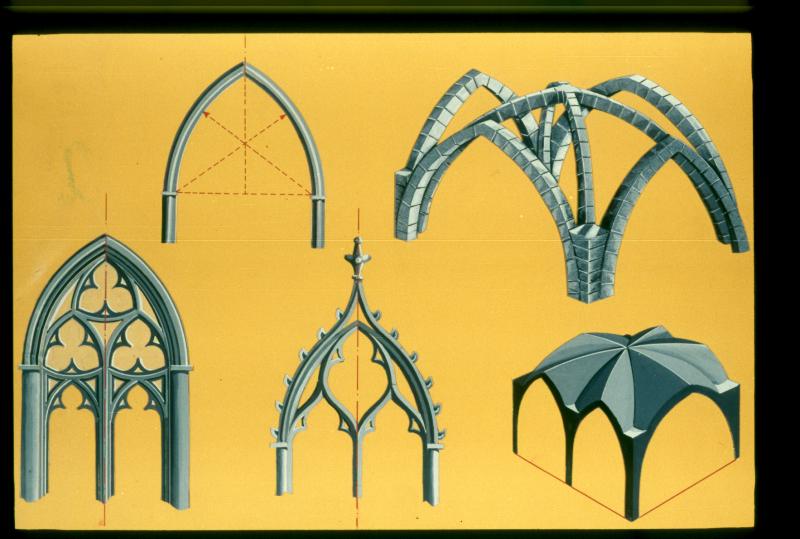 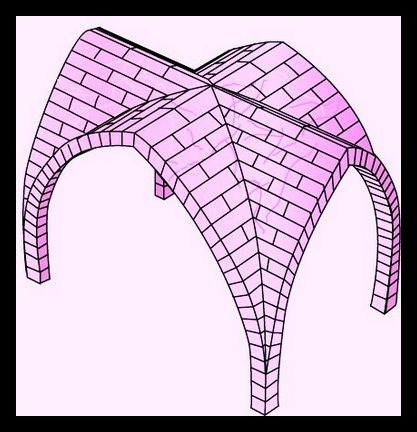 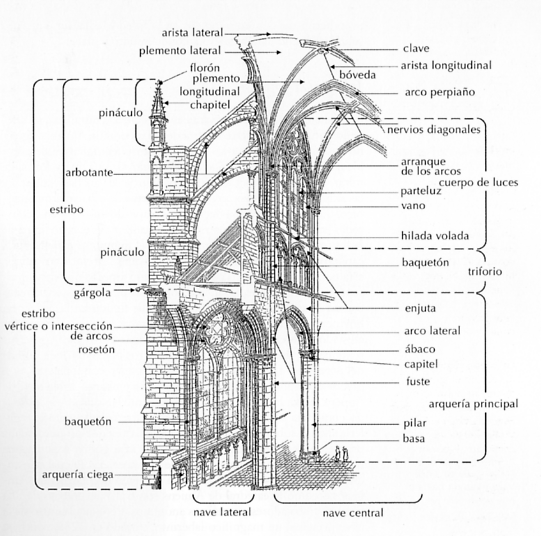 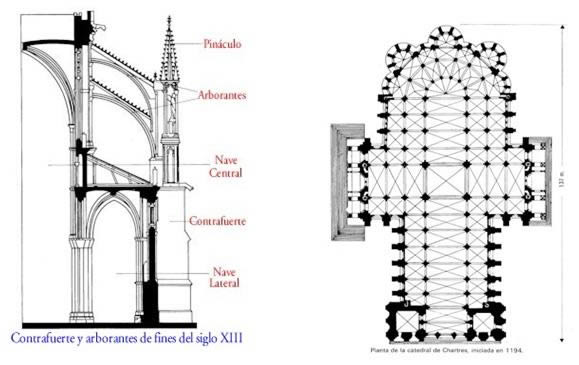 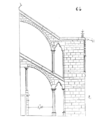 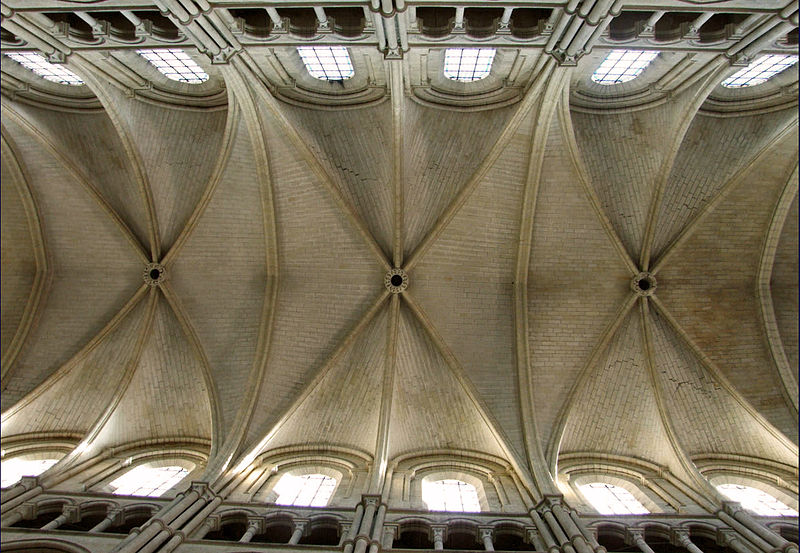 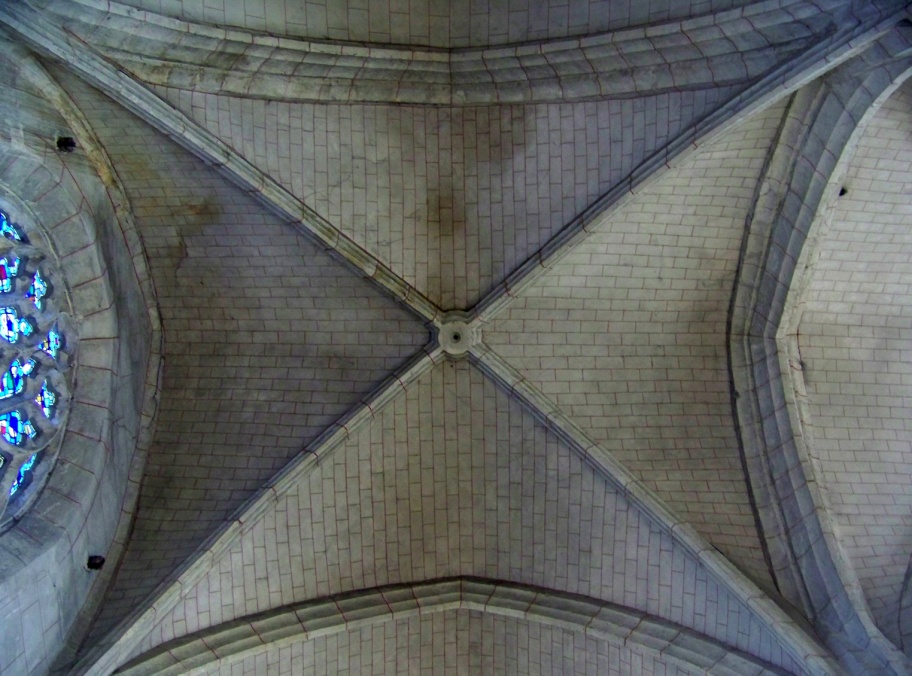 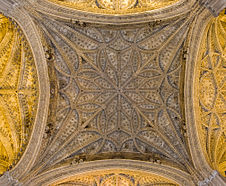 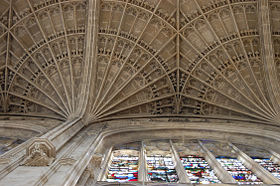 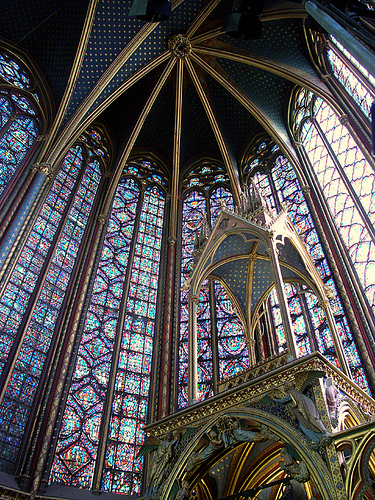 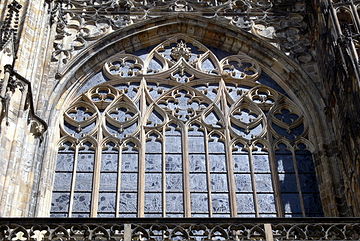 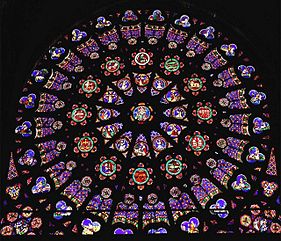 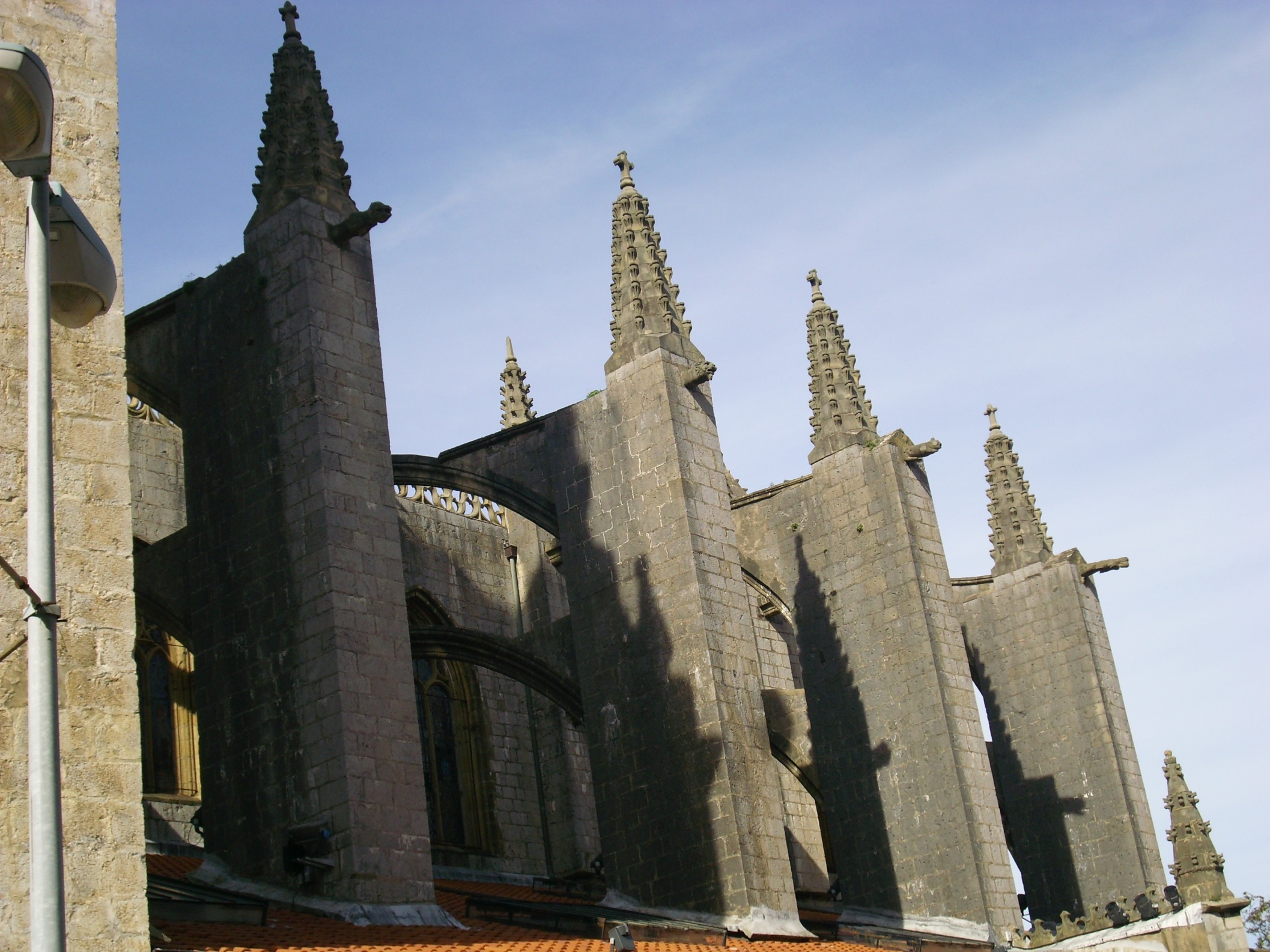 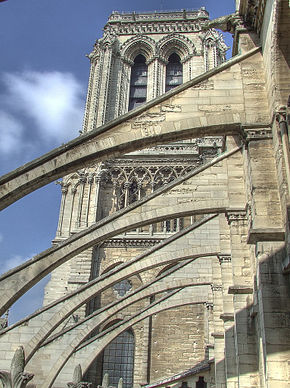 Arbotantes
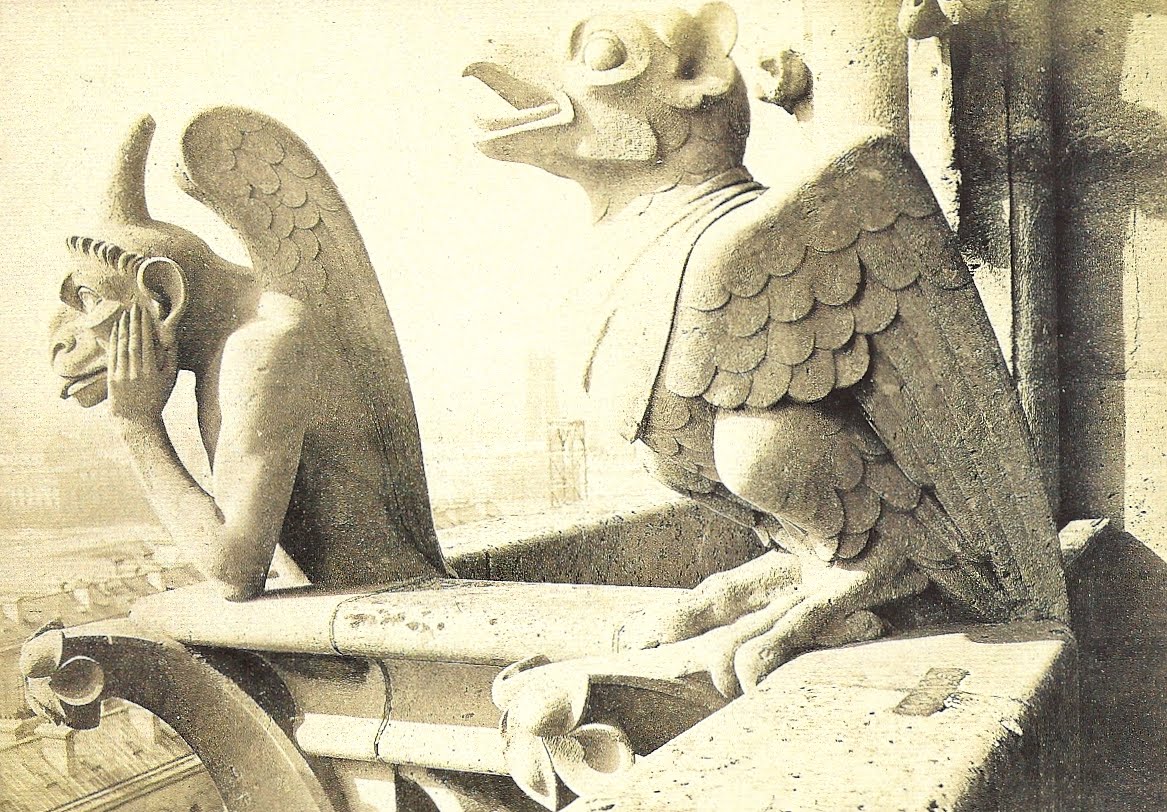 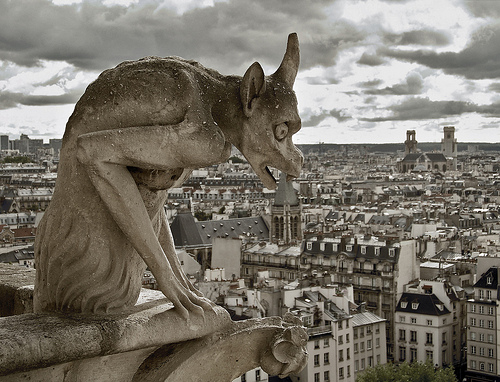 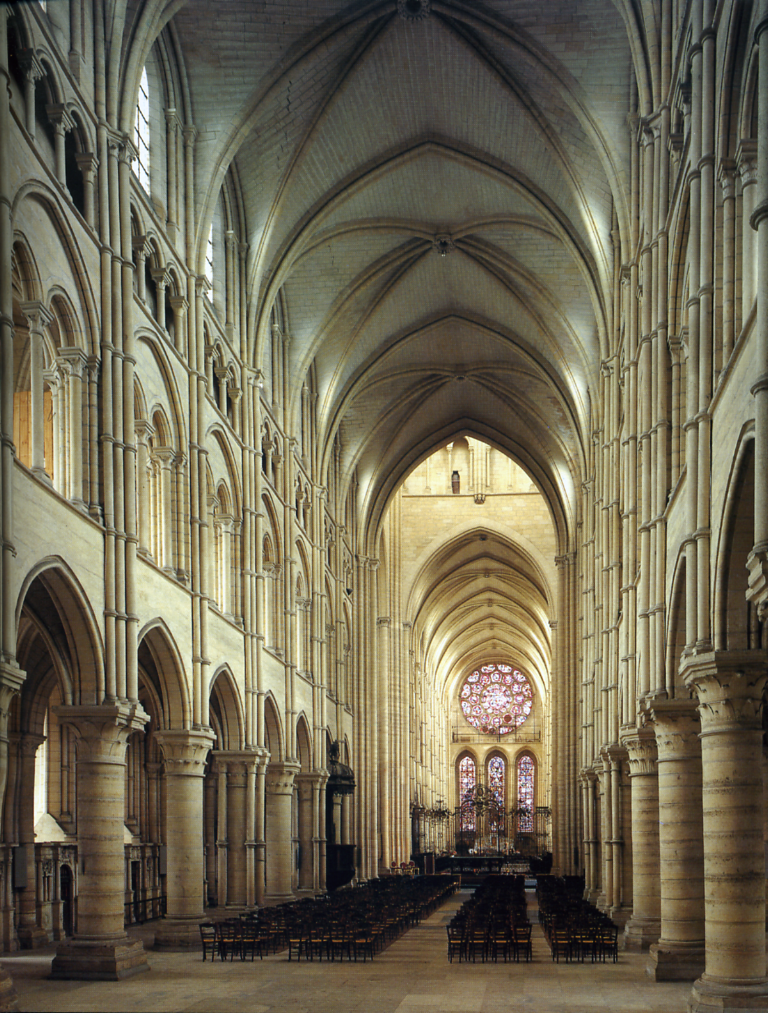 Laon
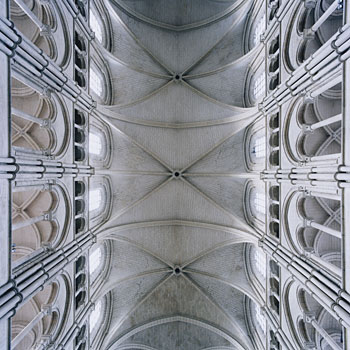 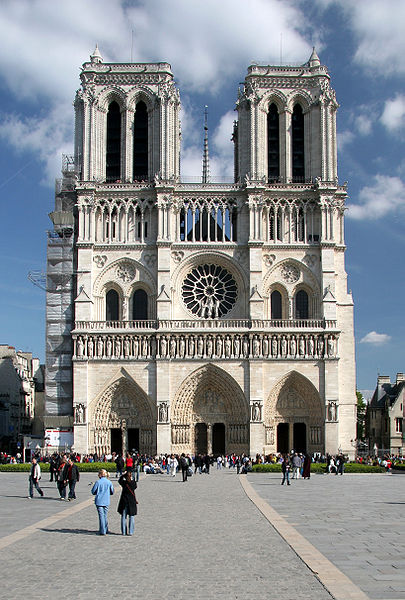 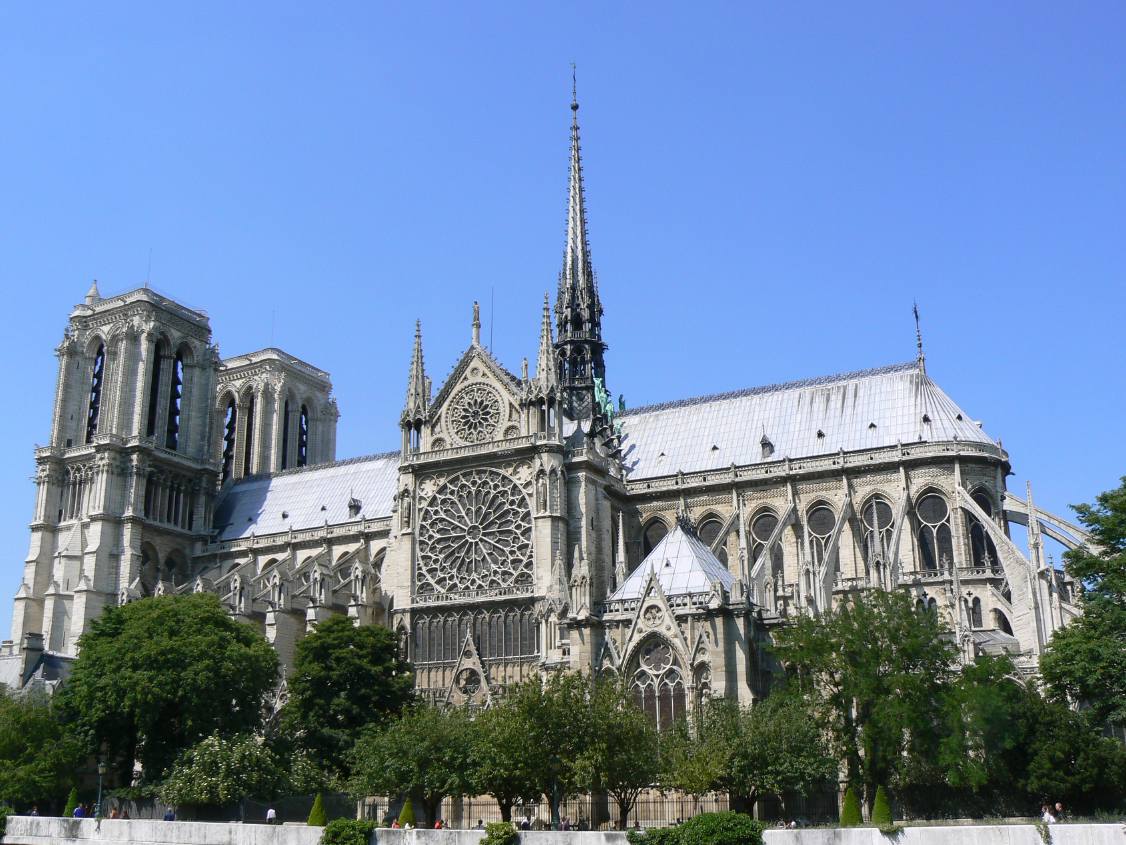 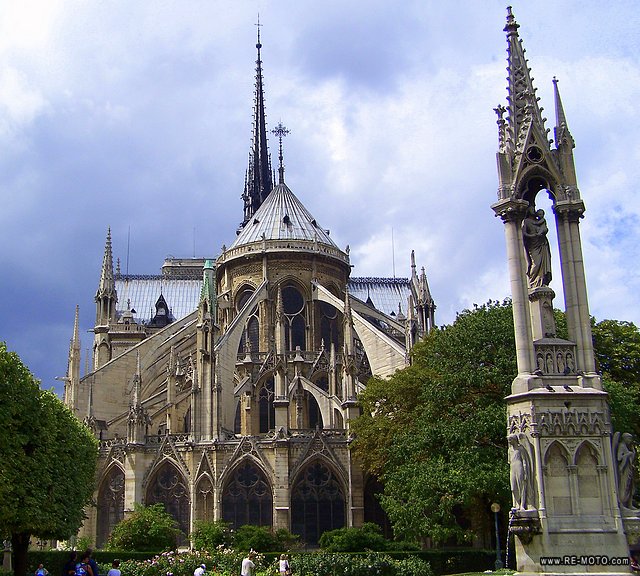 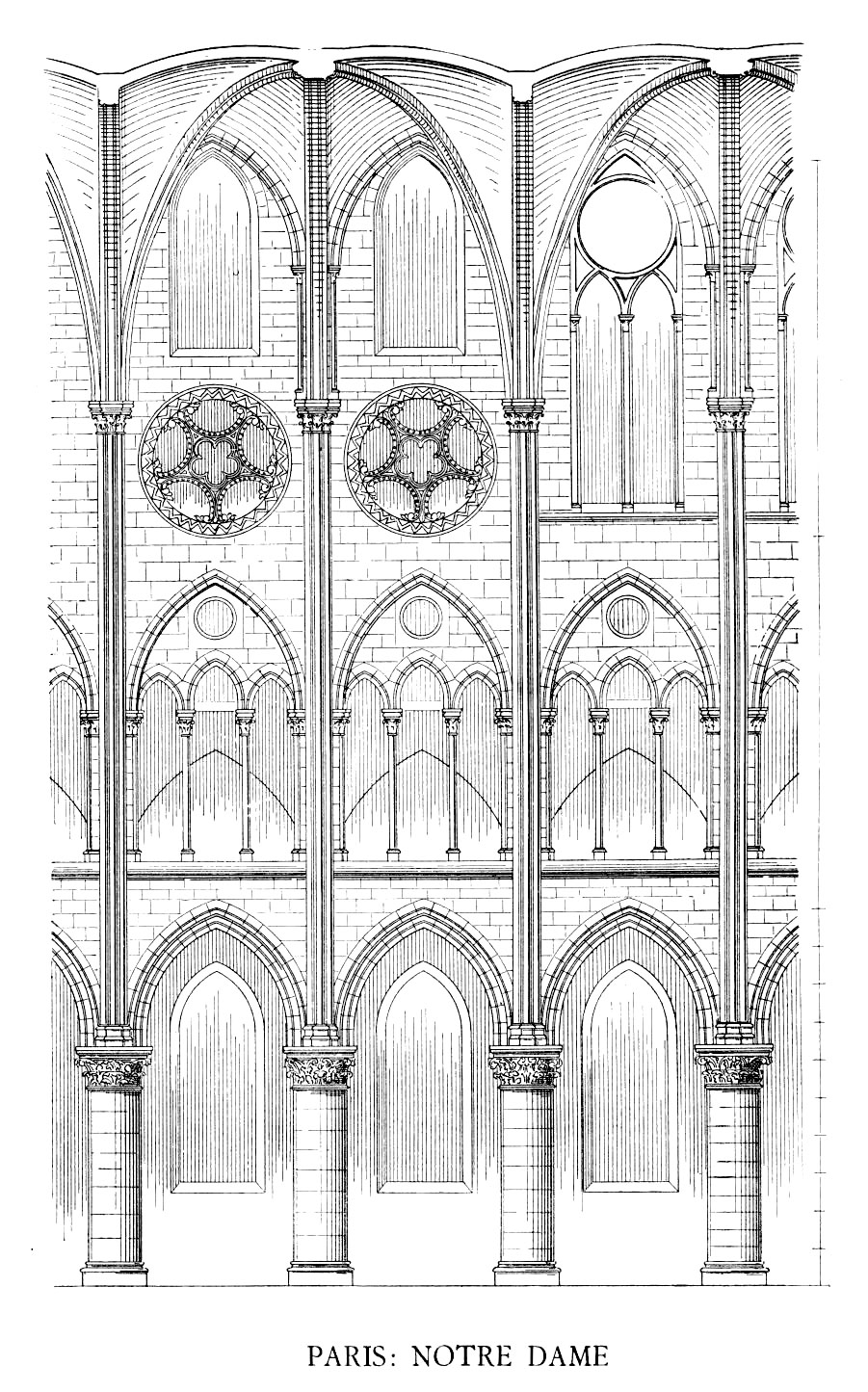 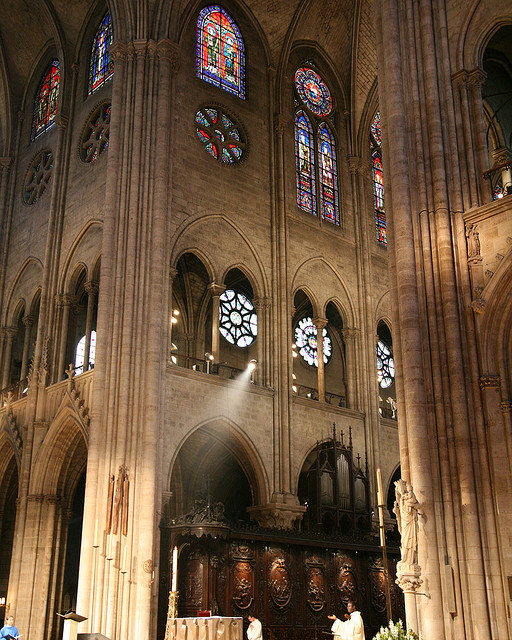 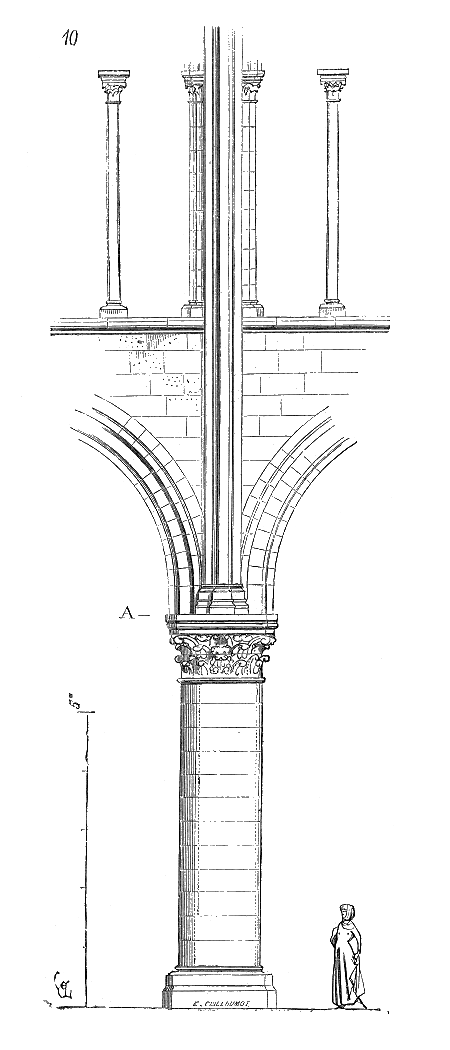 Notre Dame de París
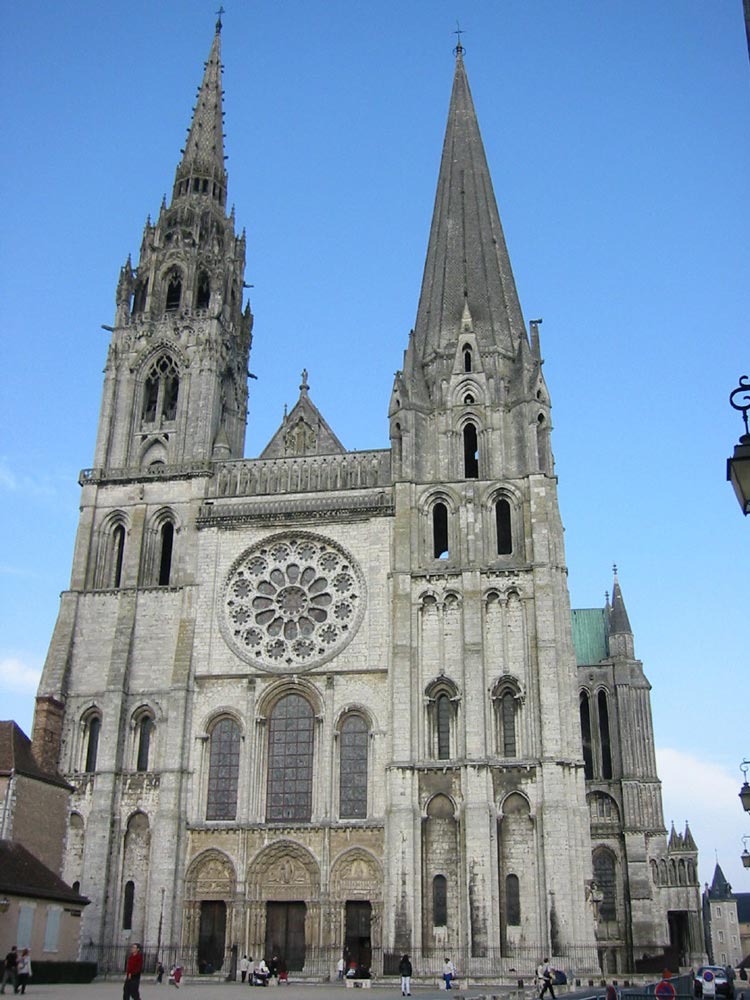 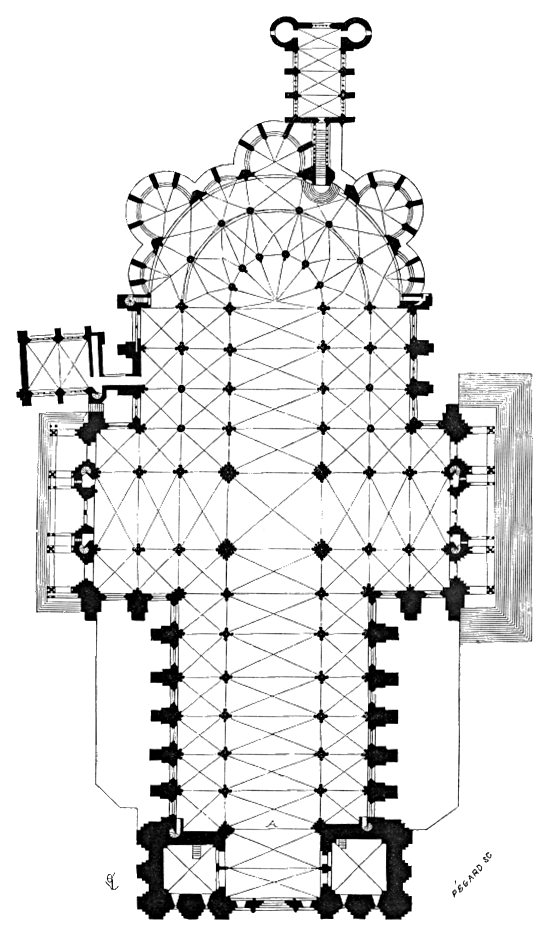 Chartres
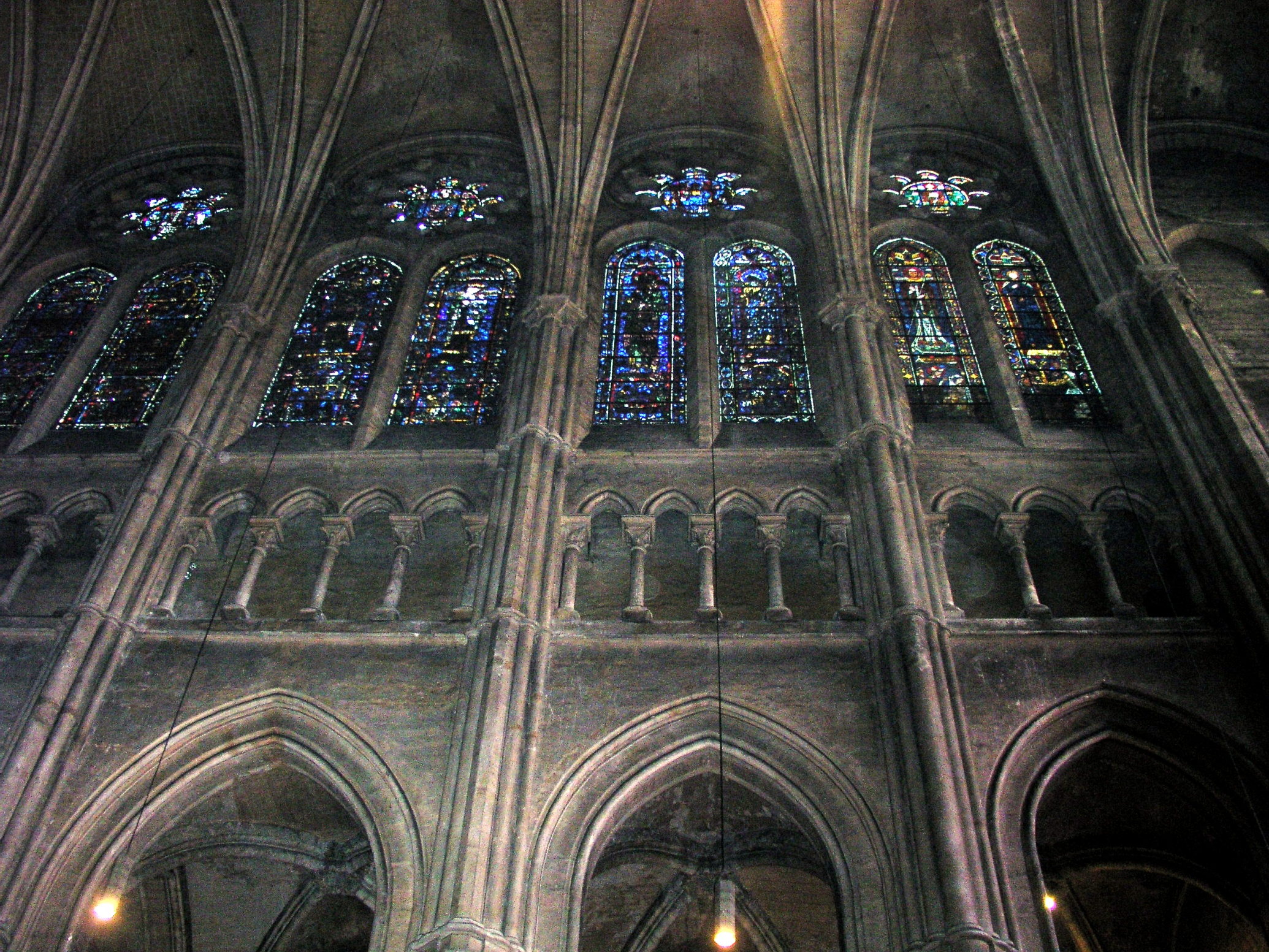 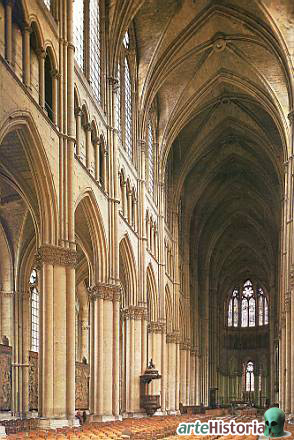 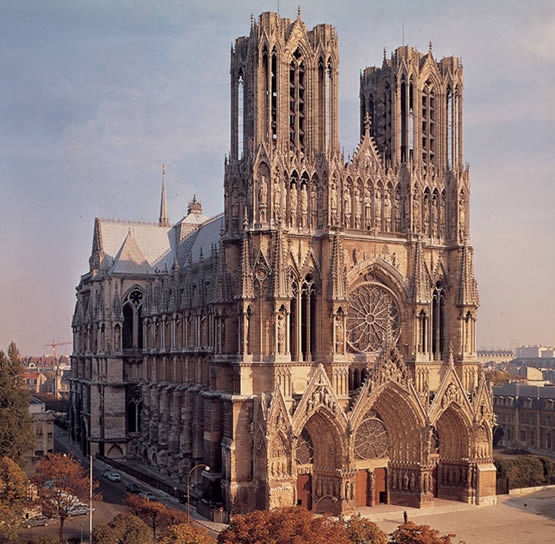 Reims
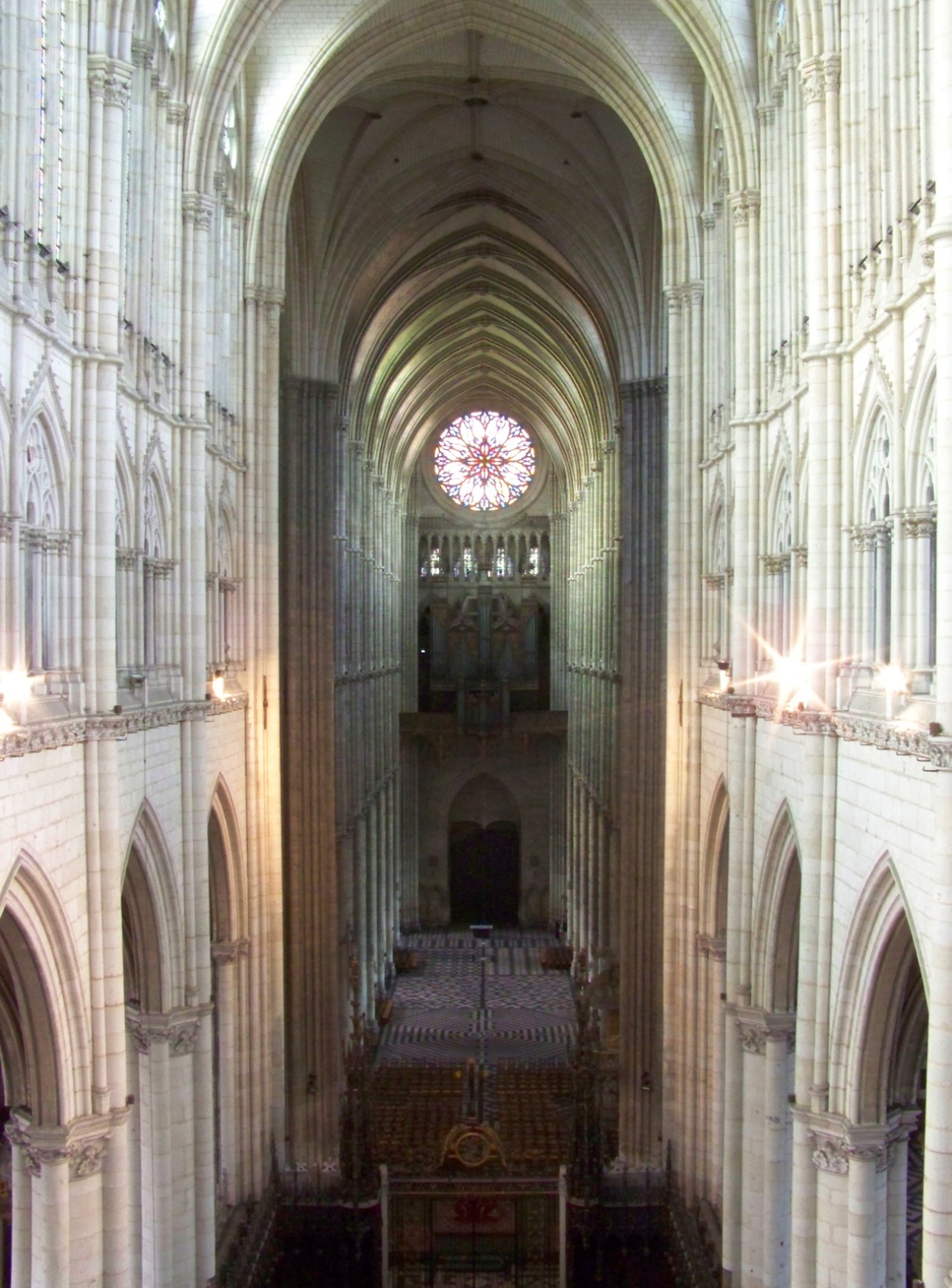 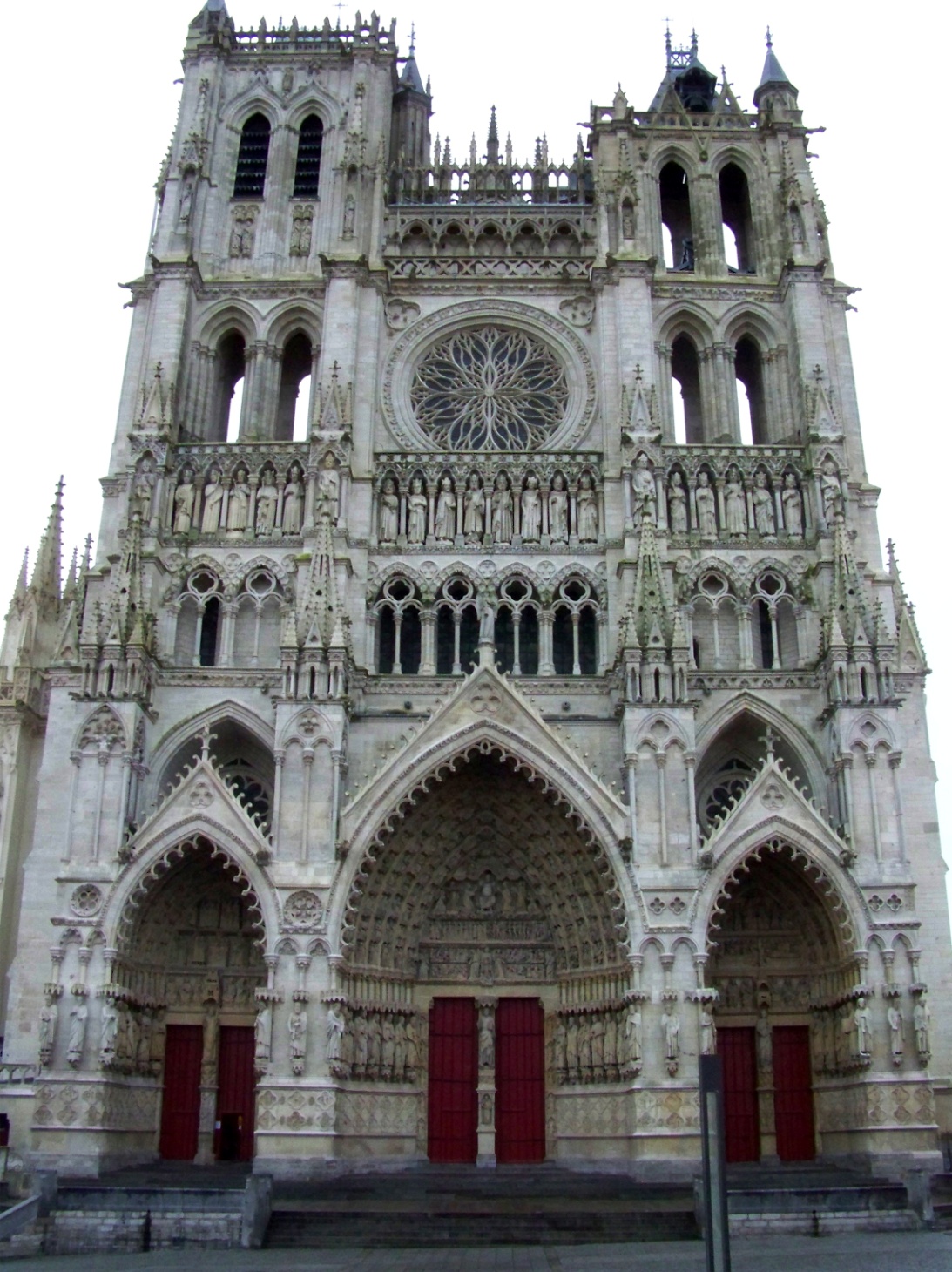 Catedral de Amiens
escultura
Características escultura gótica

 es esencialmente religiosa
 está supeditada a la arquitectura: portadas
 Naturalismo y búsqueda de la belleza
 Se representa a Cristo, a la Virgen en el tímpano y a los ángeles, profetas y santos en las arquivoltas, jambas y parteluz
 Tímpano dividido en tres o más bandas
  Las esculturas de las arquivoltas y jambas presentan doseletes cada vez más altos.
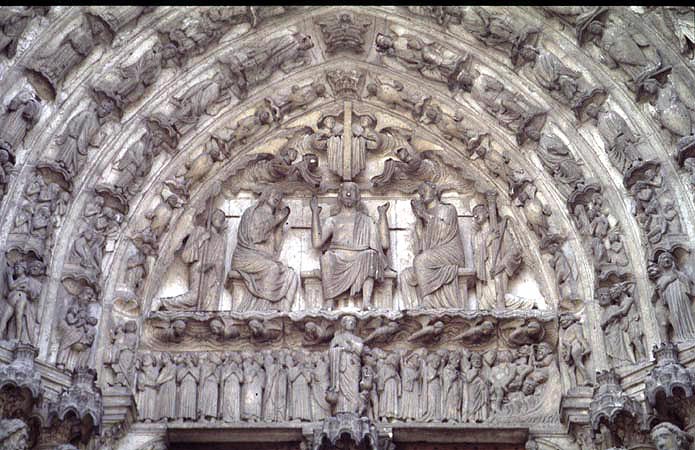 Puerta del Juicio. Catedral de Chartres. Siglo XIII
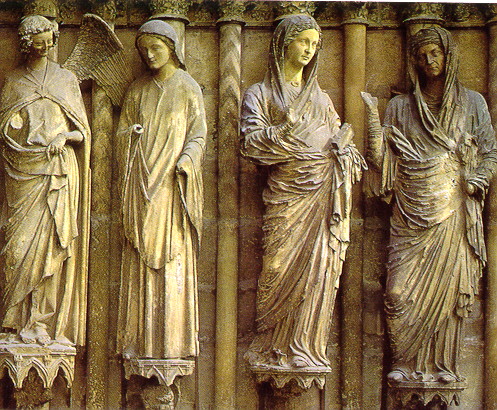 Reims
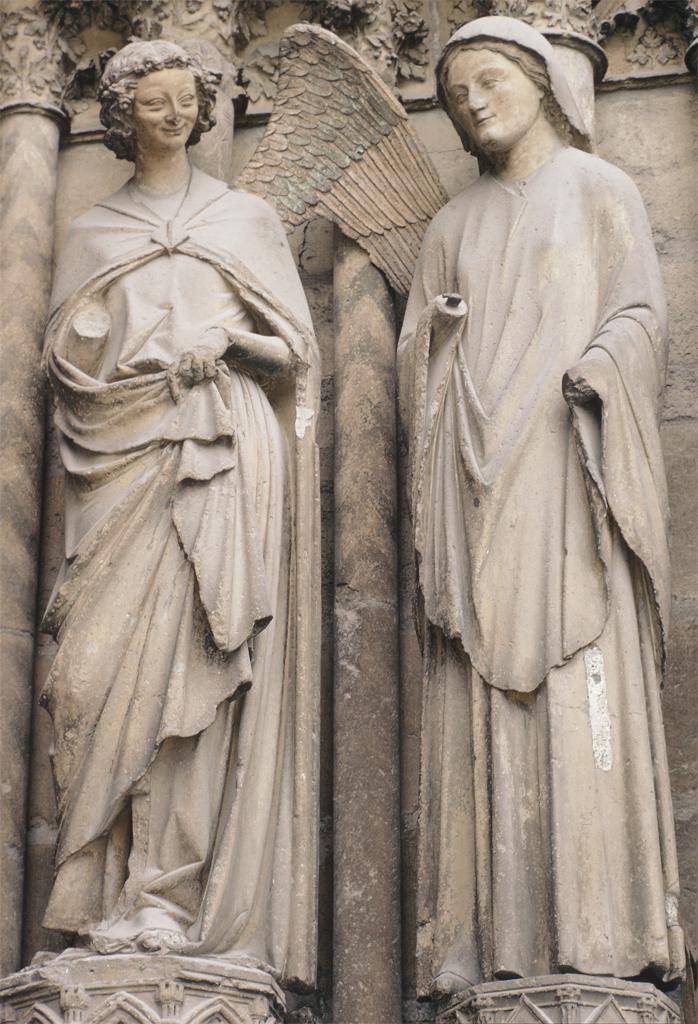 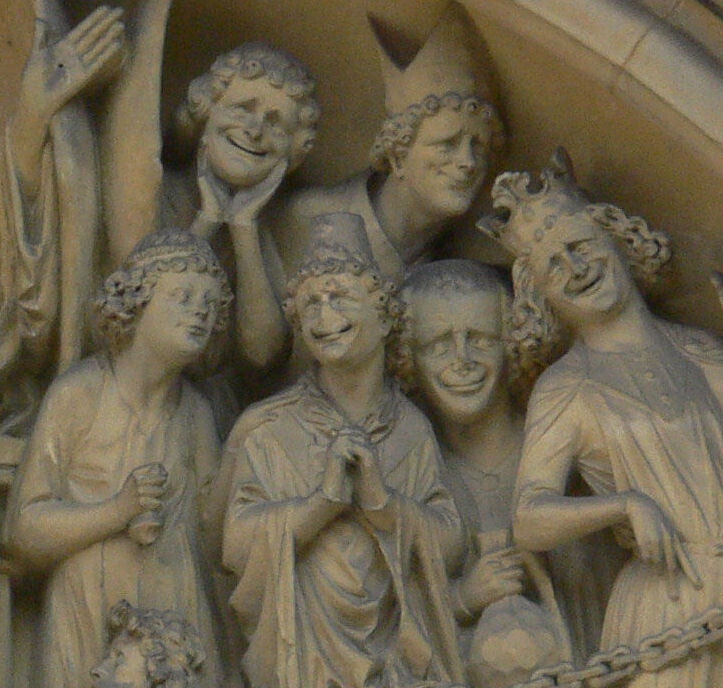 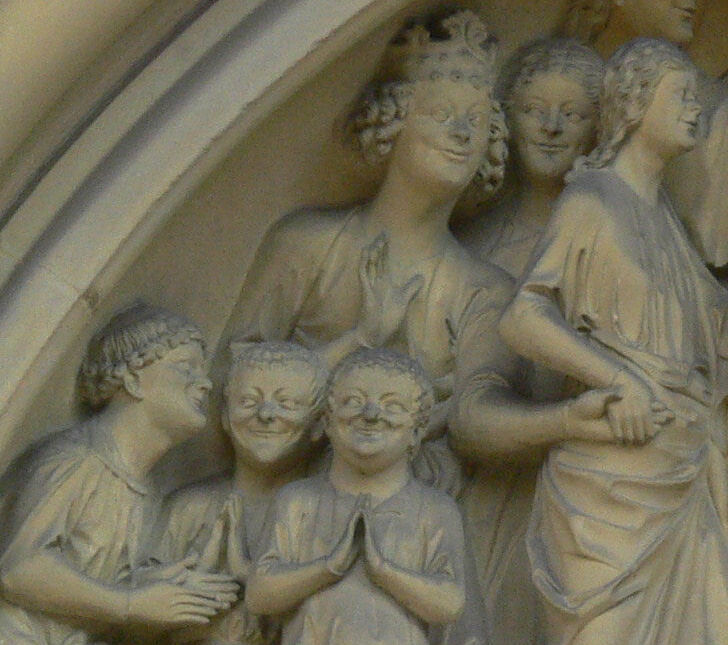 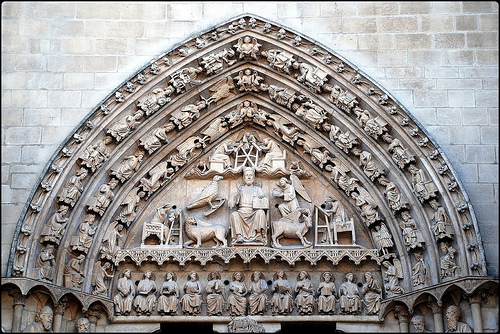 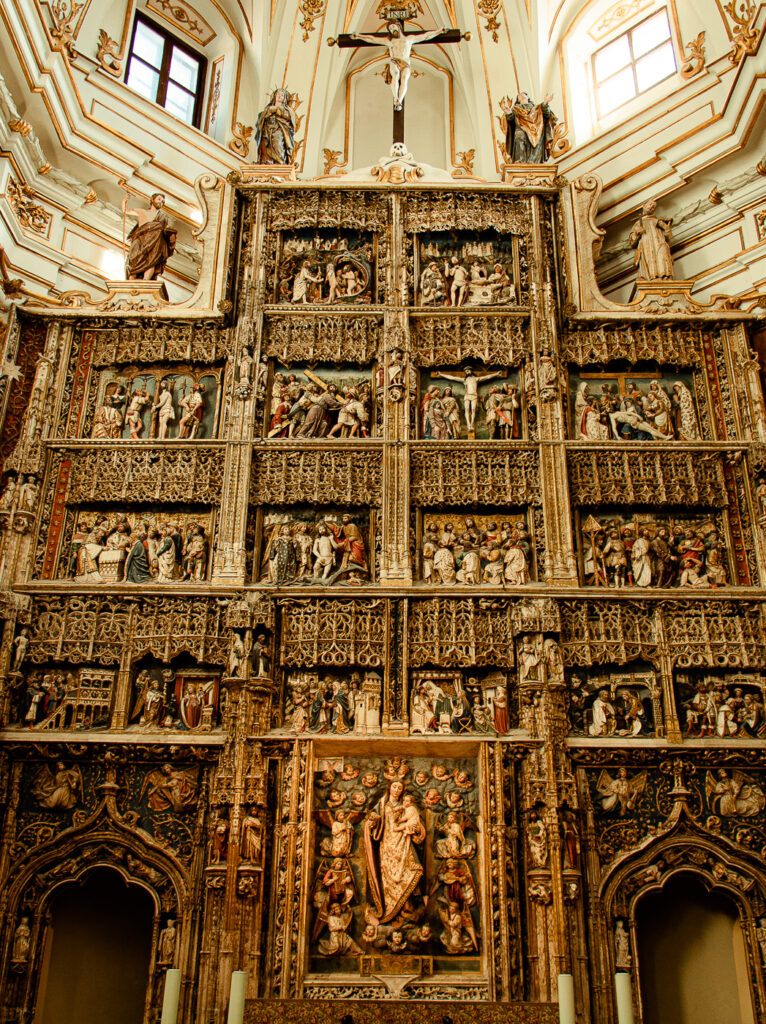 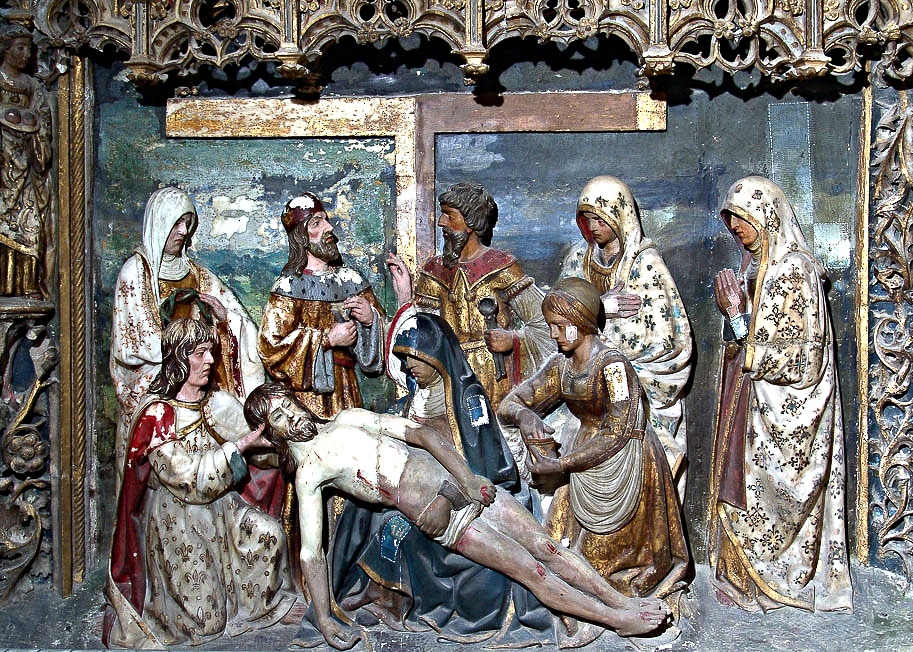 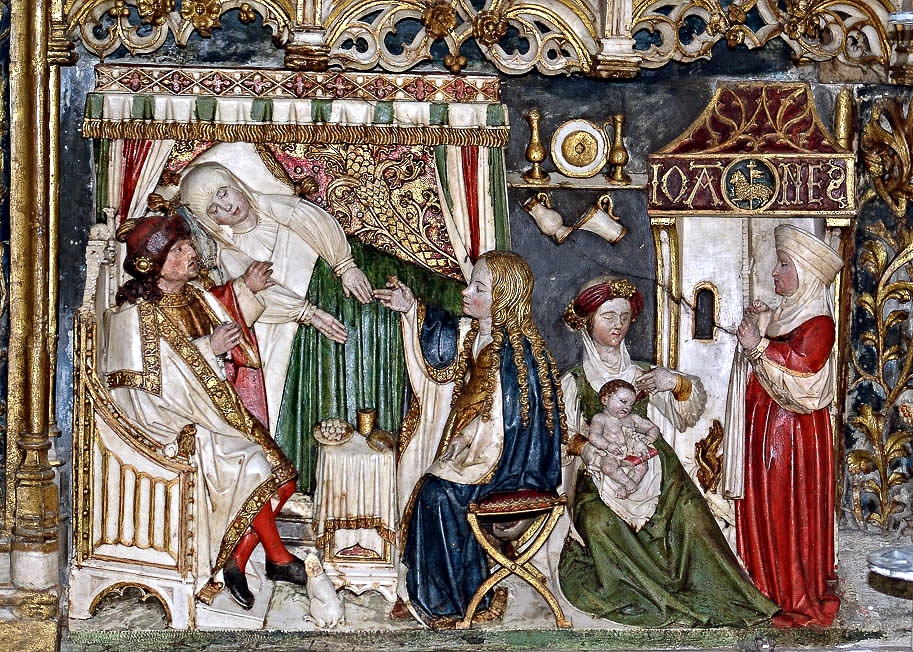 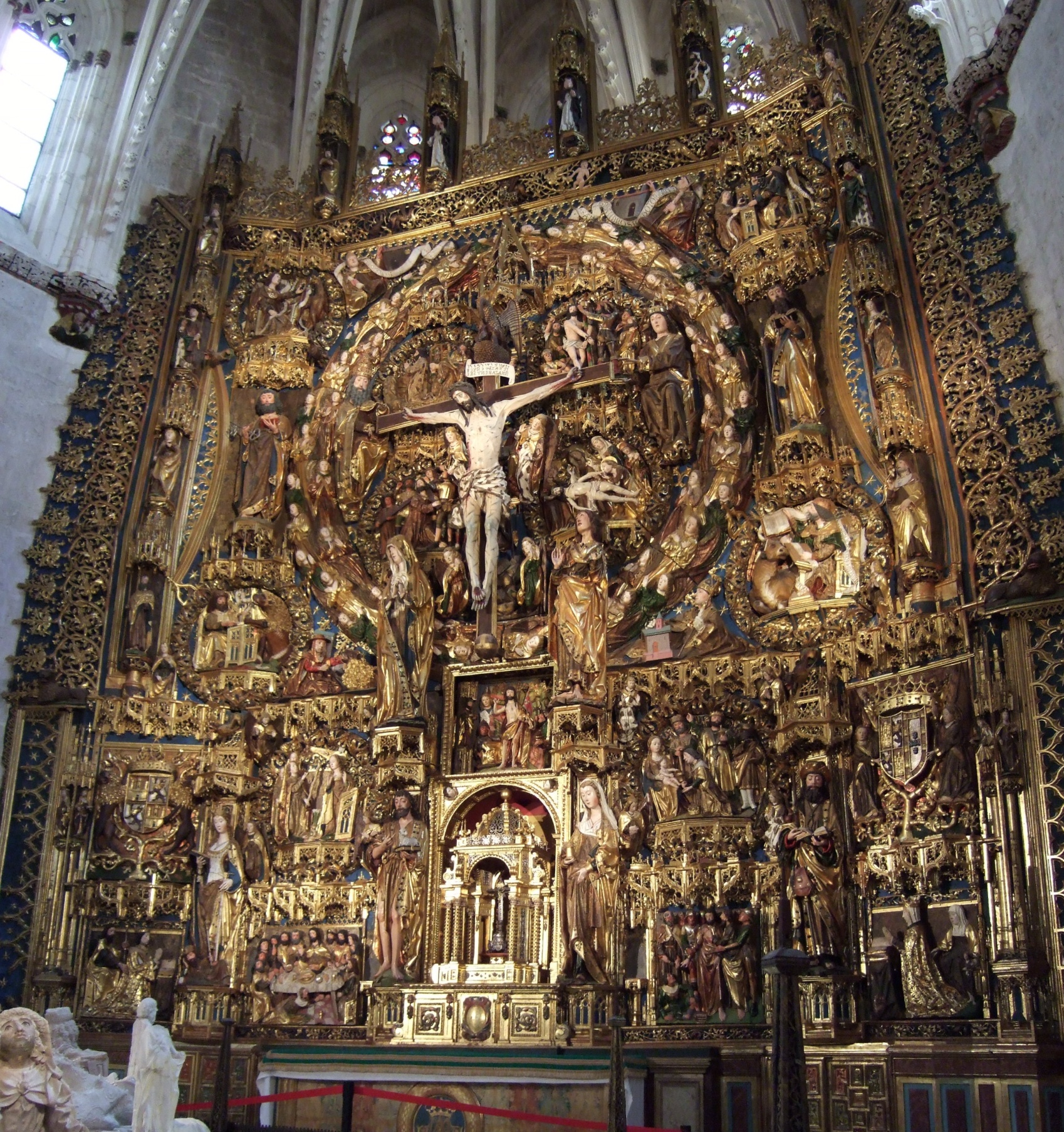 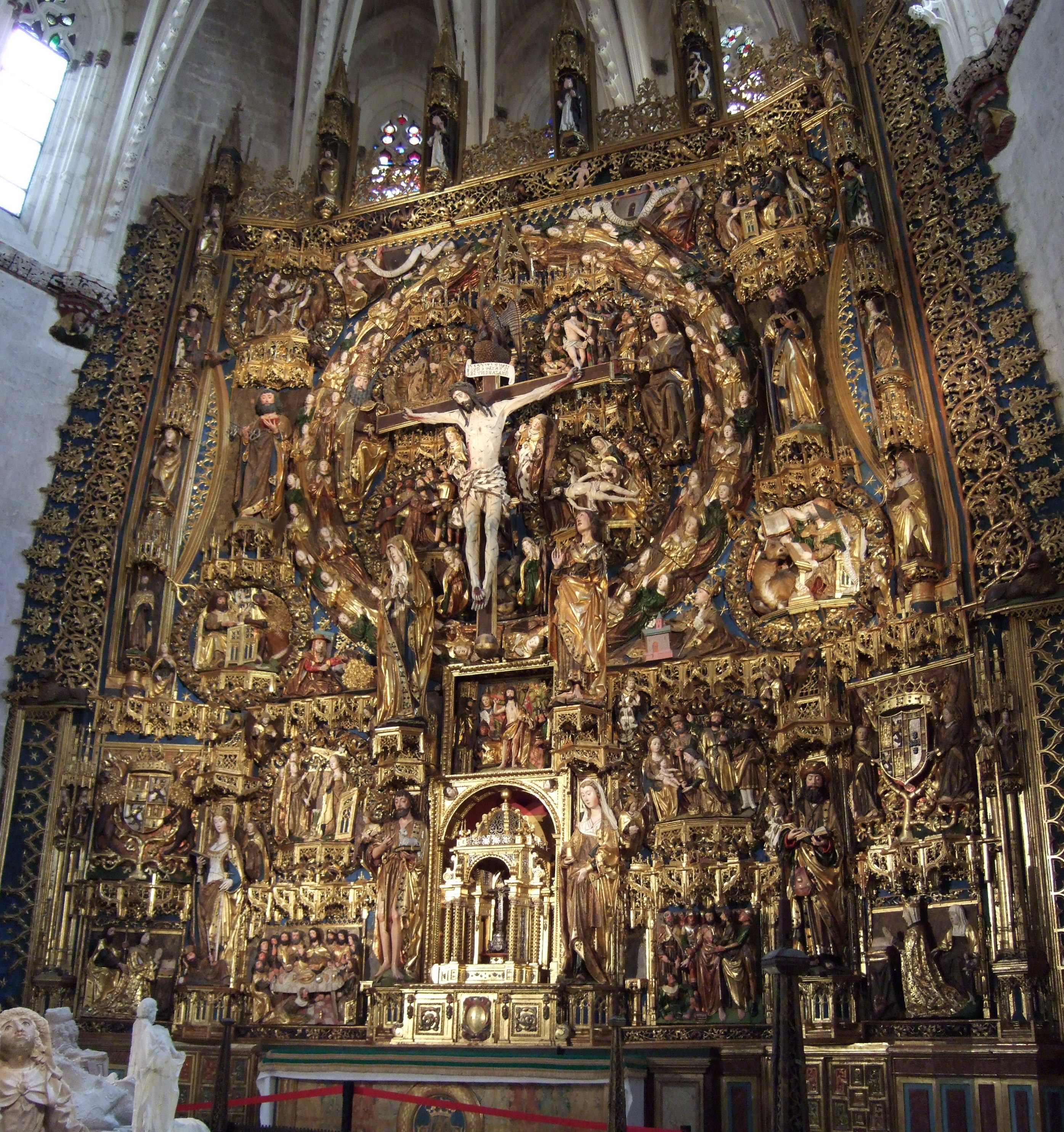 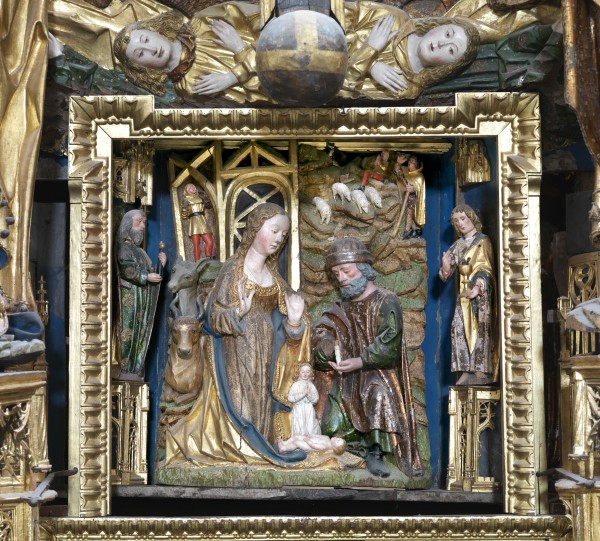 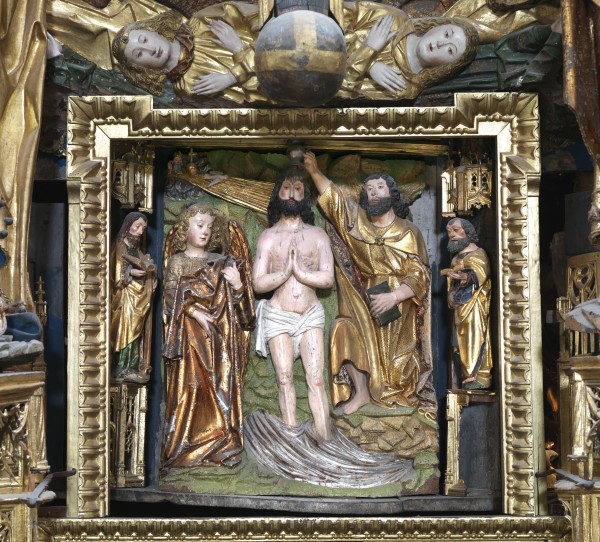 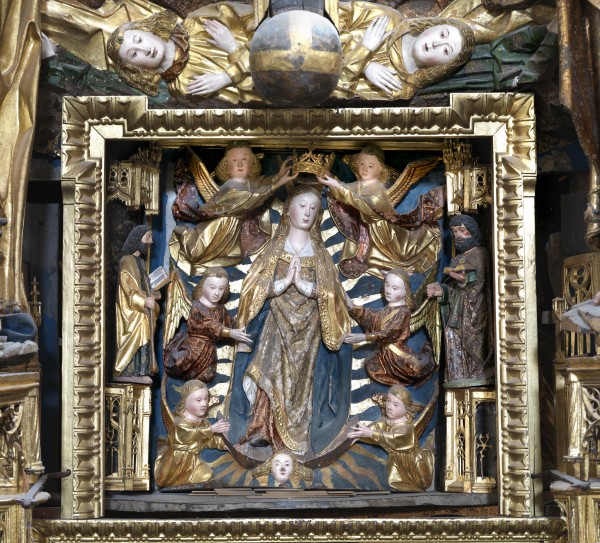 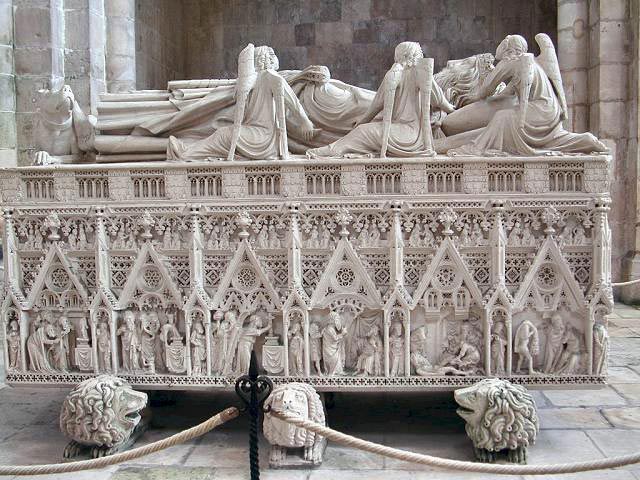 Sepulcro Pedro I
PINTURA GÓTICA
Características:

- Hacia la pintura moderna. Tratamiento de la luz, espacialidad, expresividad, movimiento, composición, simbolismo, anatomía….
Soportes:
 pintura mural escasa excepto en Italia
 sobre tabla: dípticos, trípticos, polípticos, retablos (XIV)
Técnica:
 Fresco, temple (huevo), óleo (XV)
Vidrieras y miniaturas (siglo XIII)

Italia: 
 siglo XIII Cimabue
 siglo XIV Trecento: Escuela de Siena (Duccio) y de Florencia (Giotto). 
Primitivos flamencos
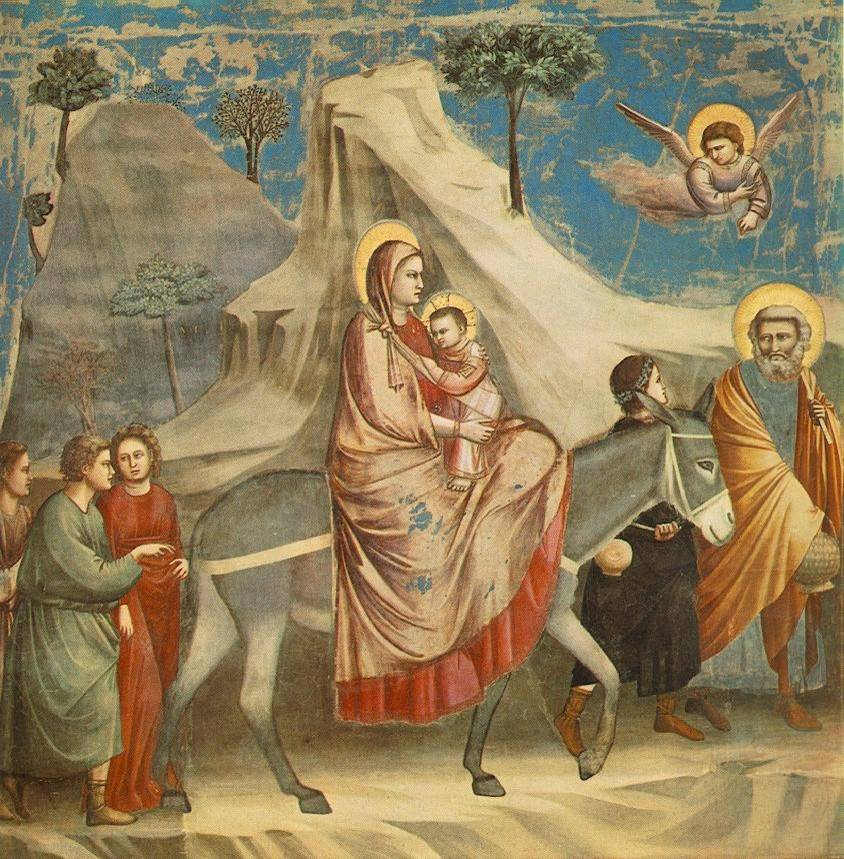 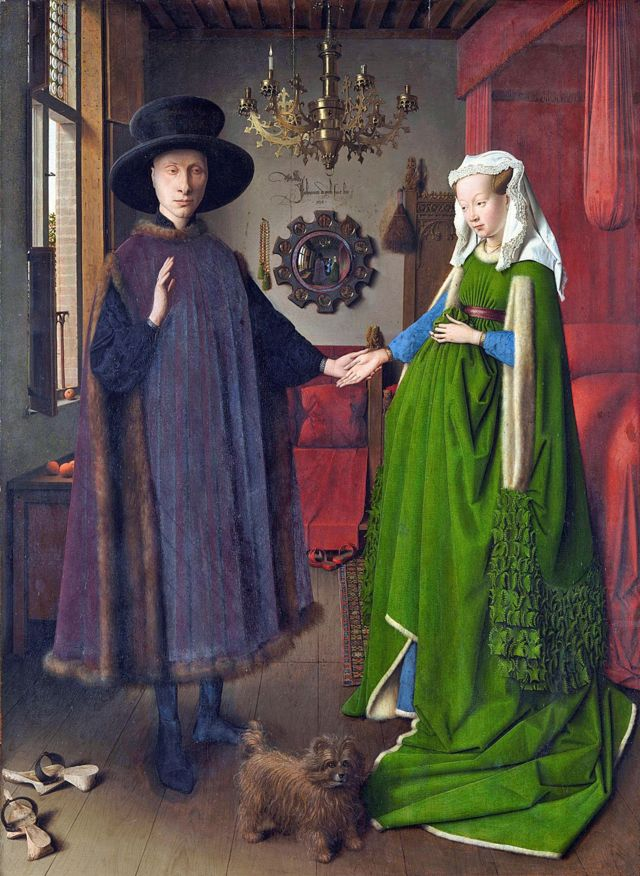 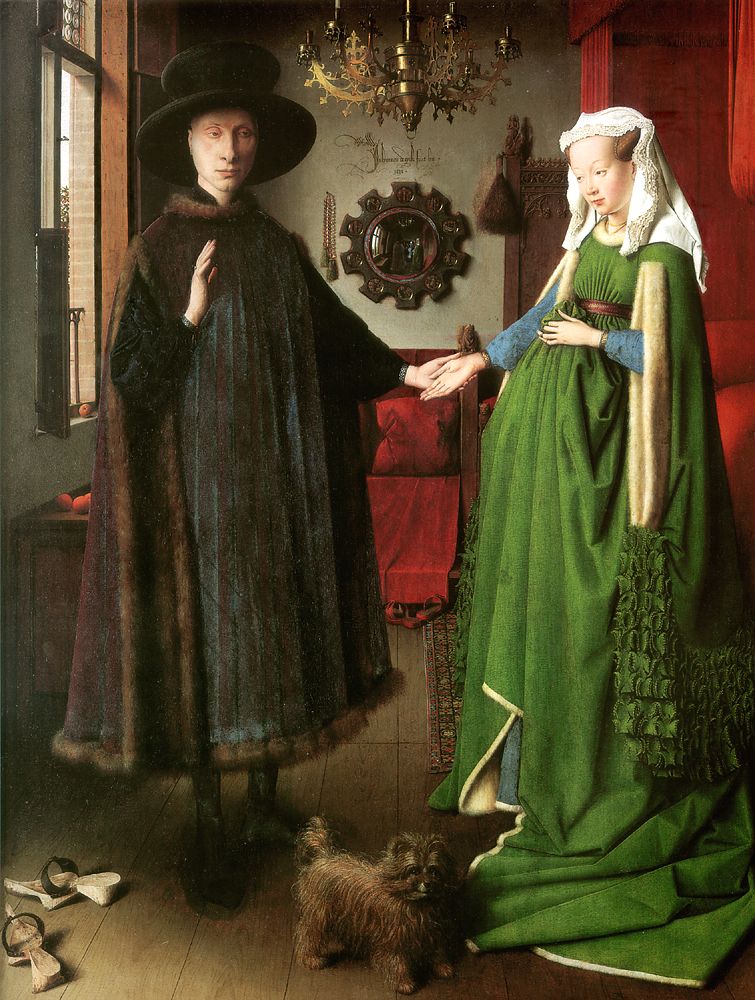 JAN VAN EYCK.
Matrimonio Arnolfini
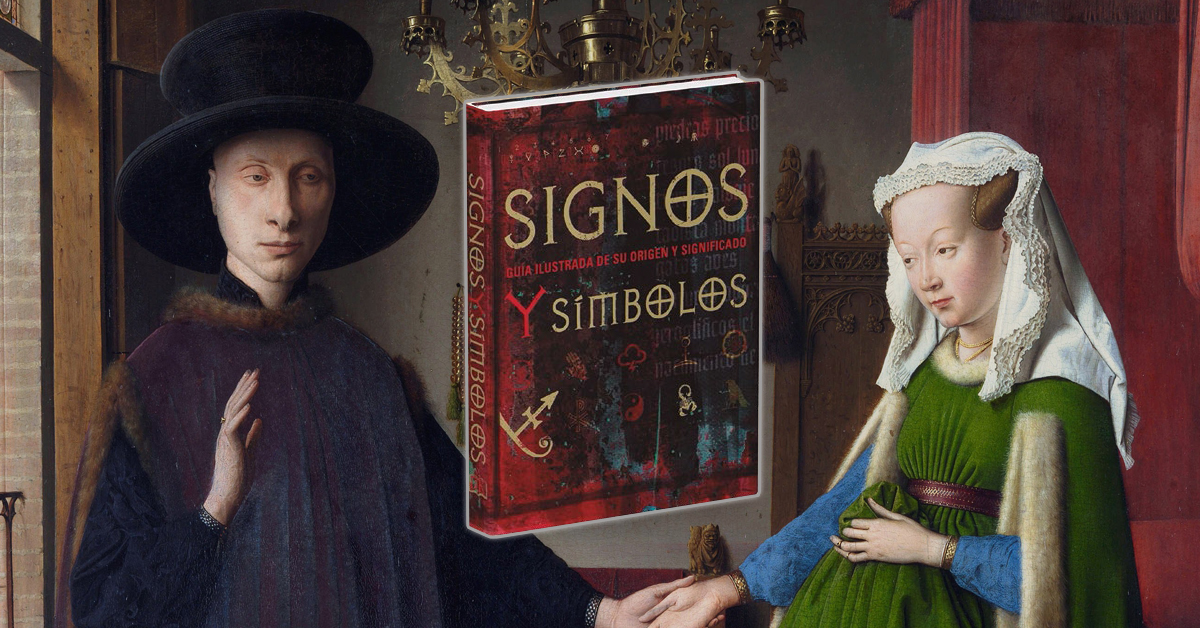 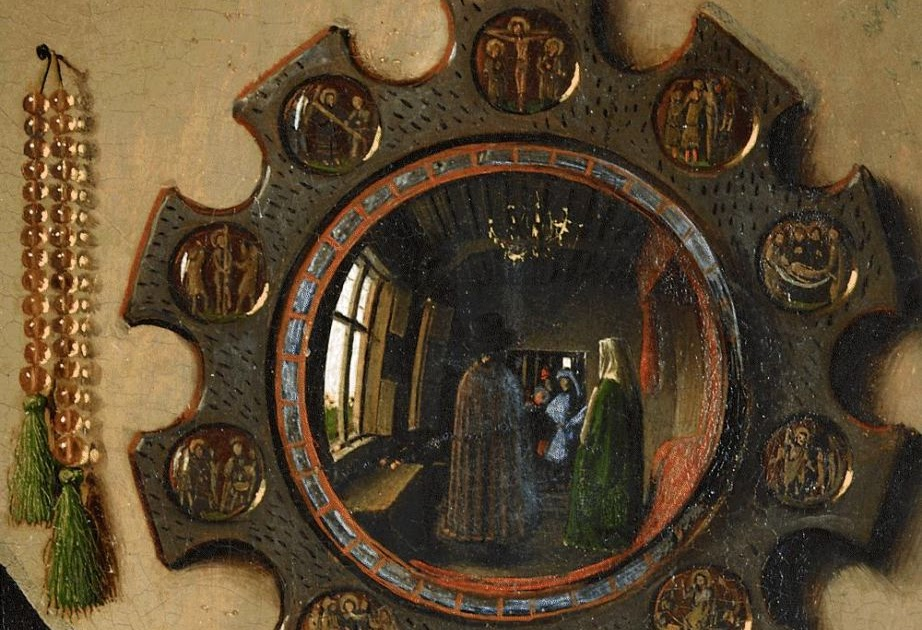 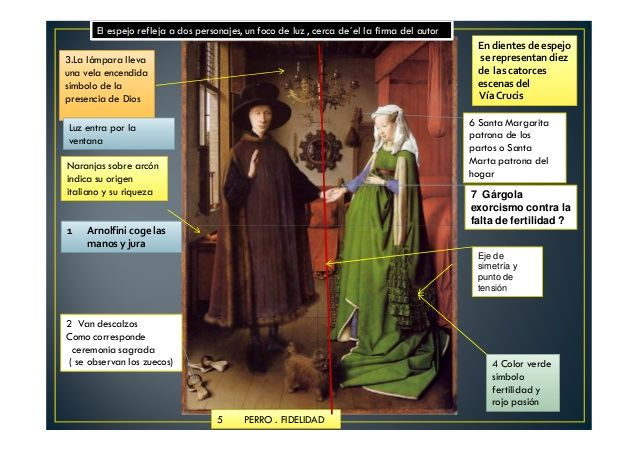 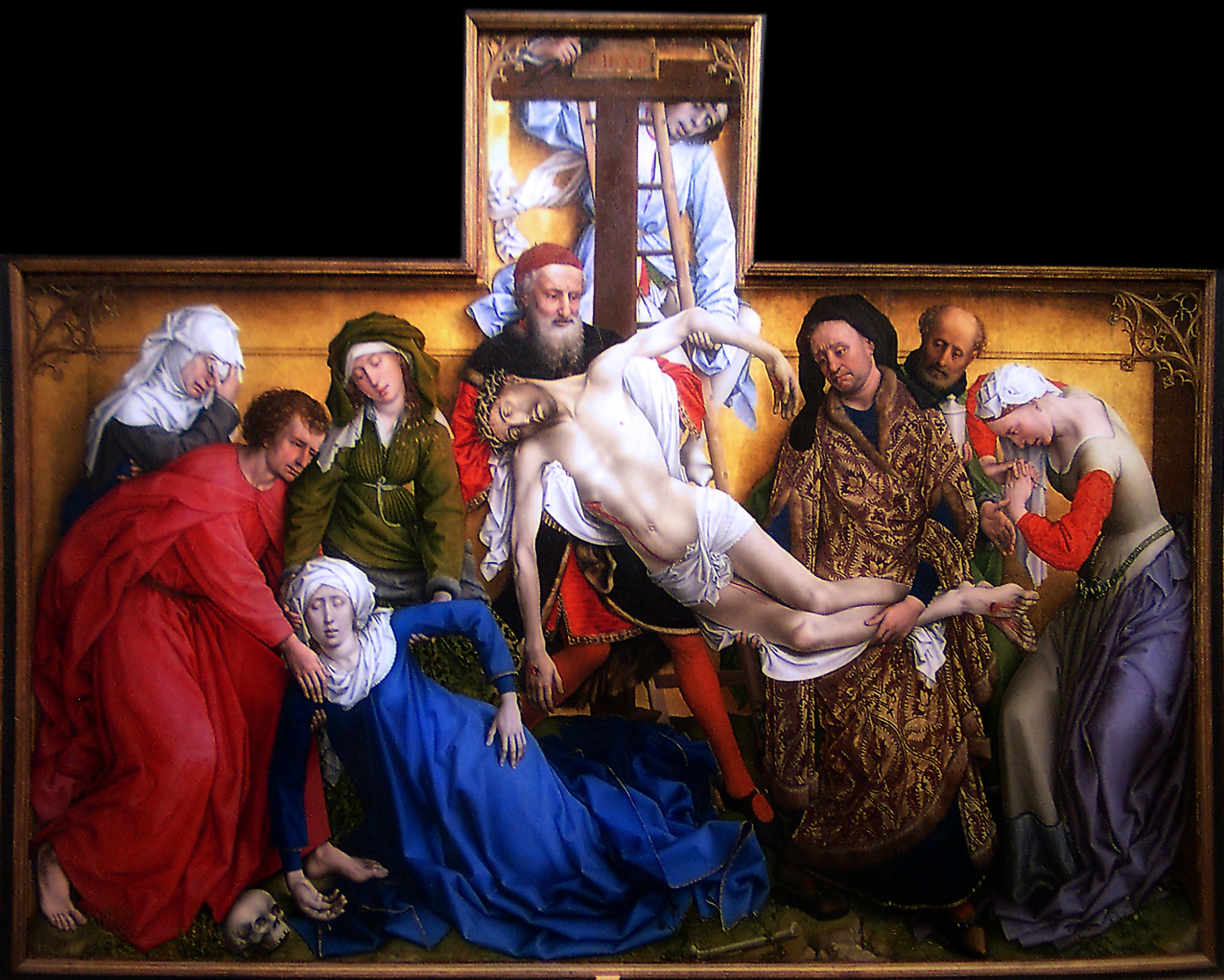 VAN DER WEYDEN. El descendimiento
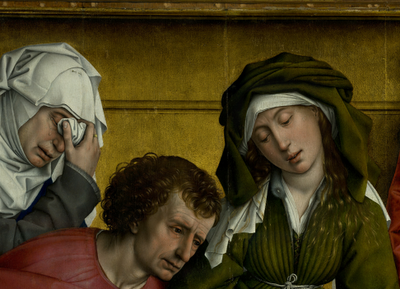 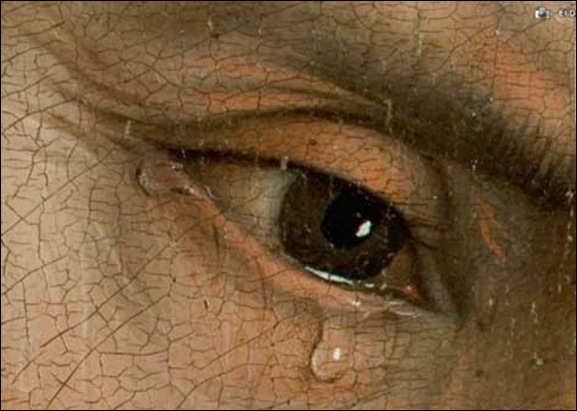 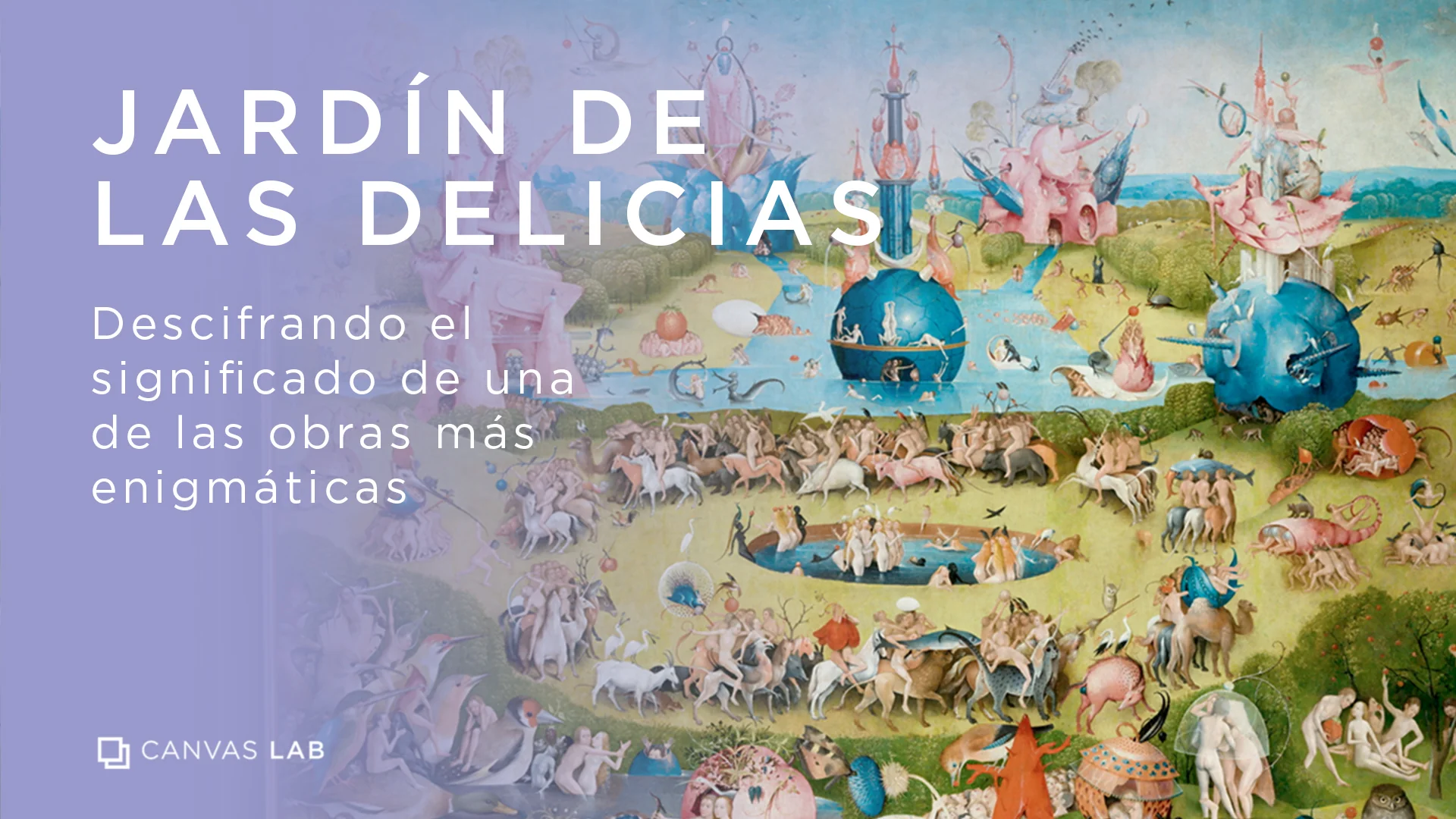 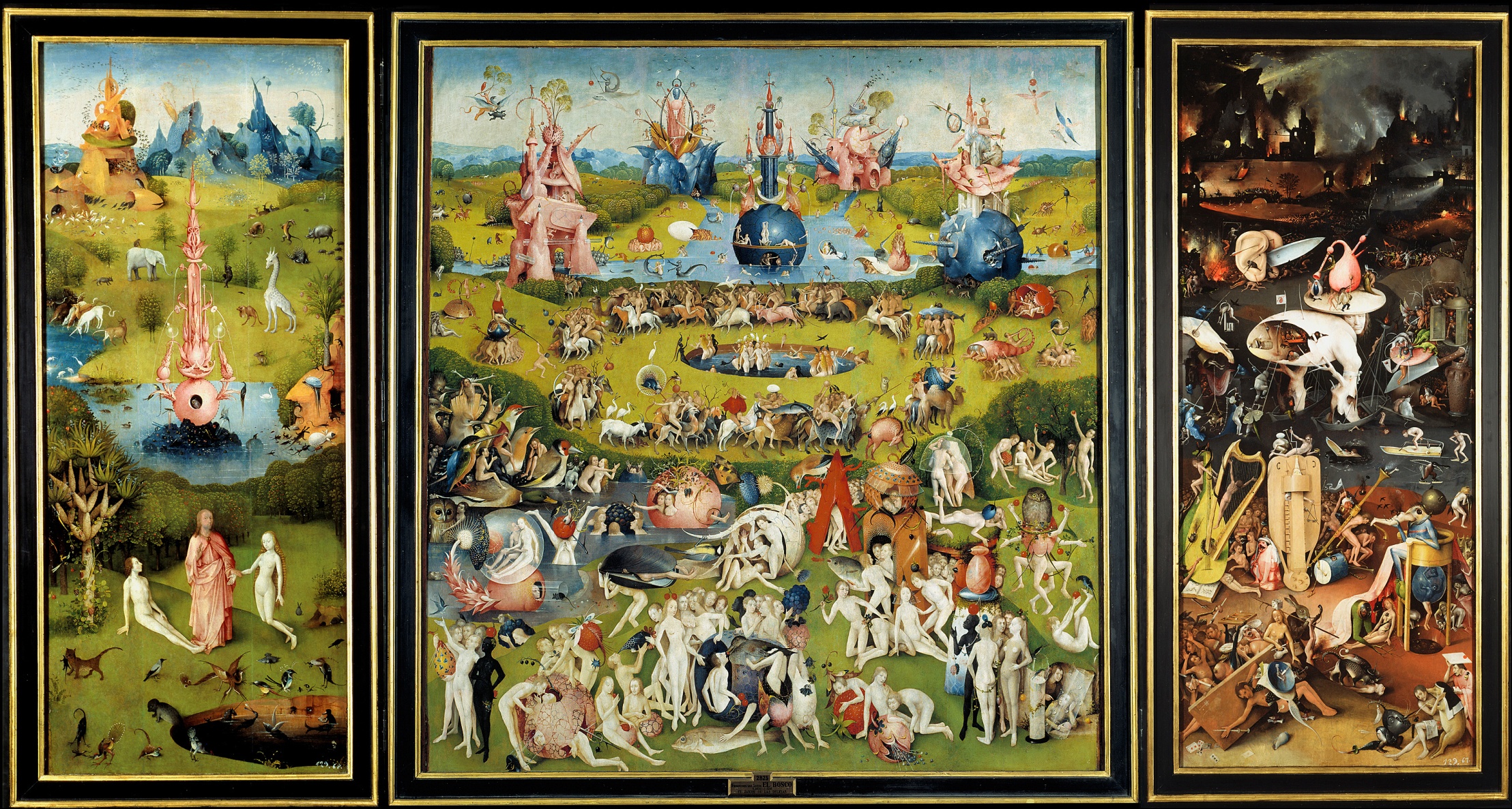 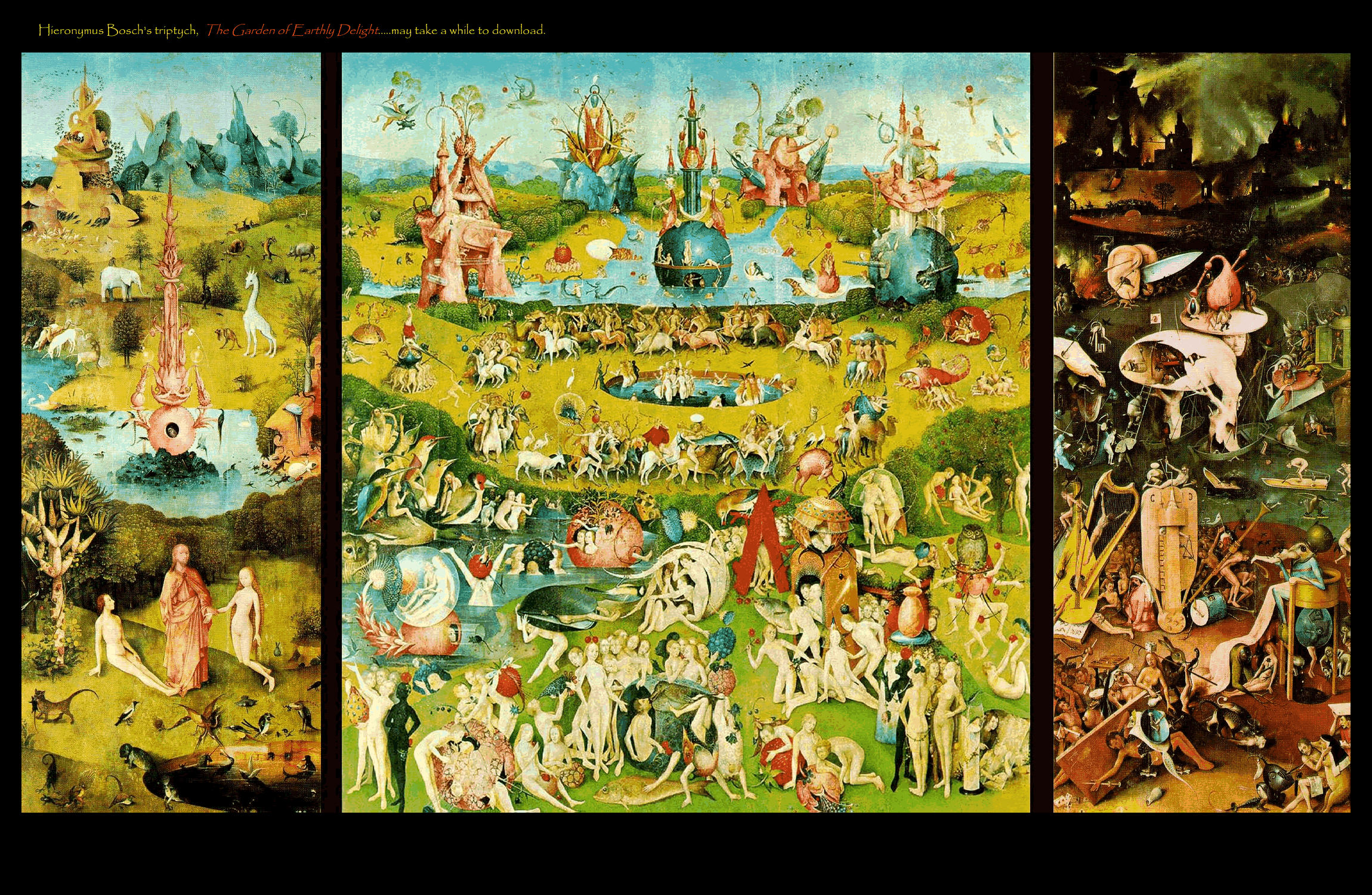 El Bosco. El Jardín de las Delicias (1510)
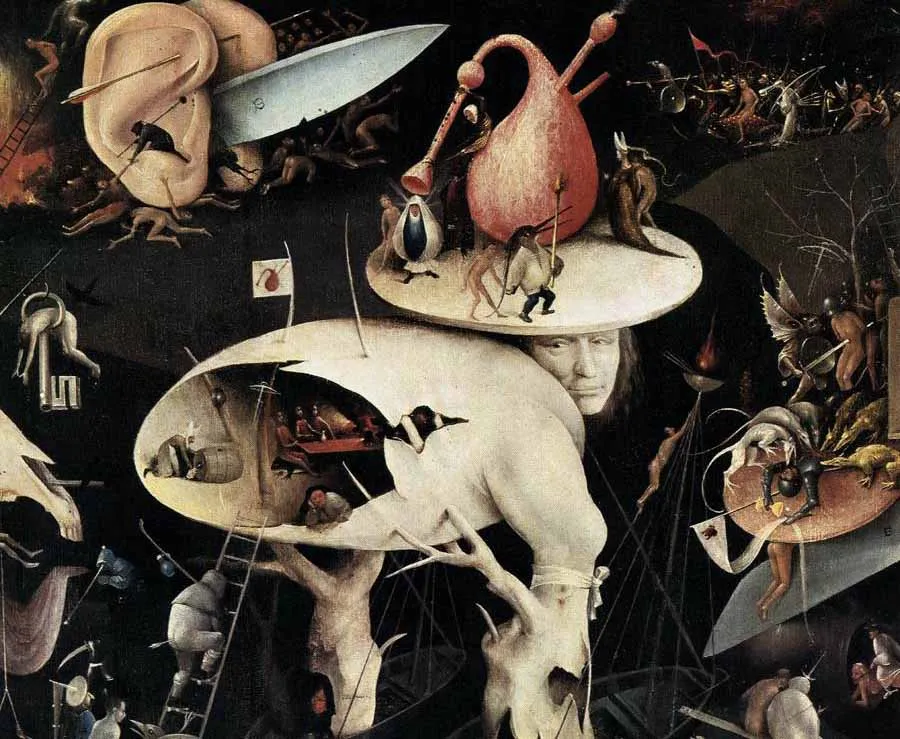 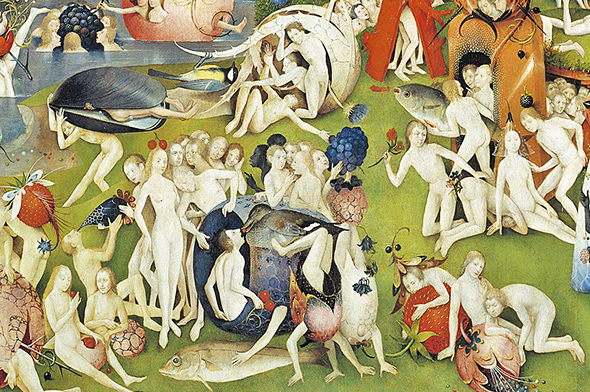 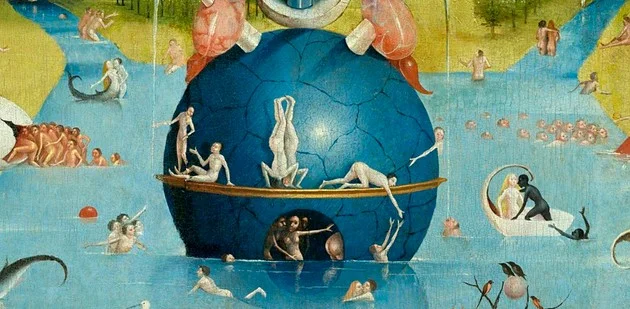 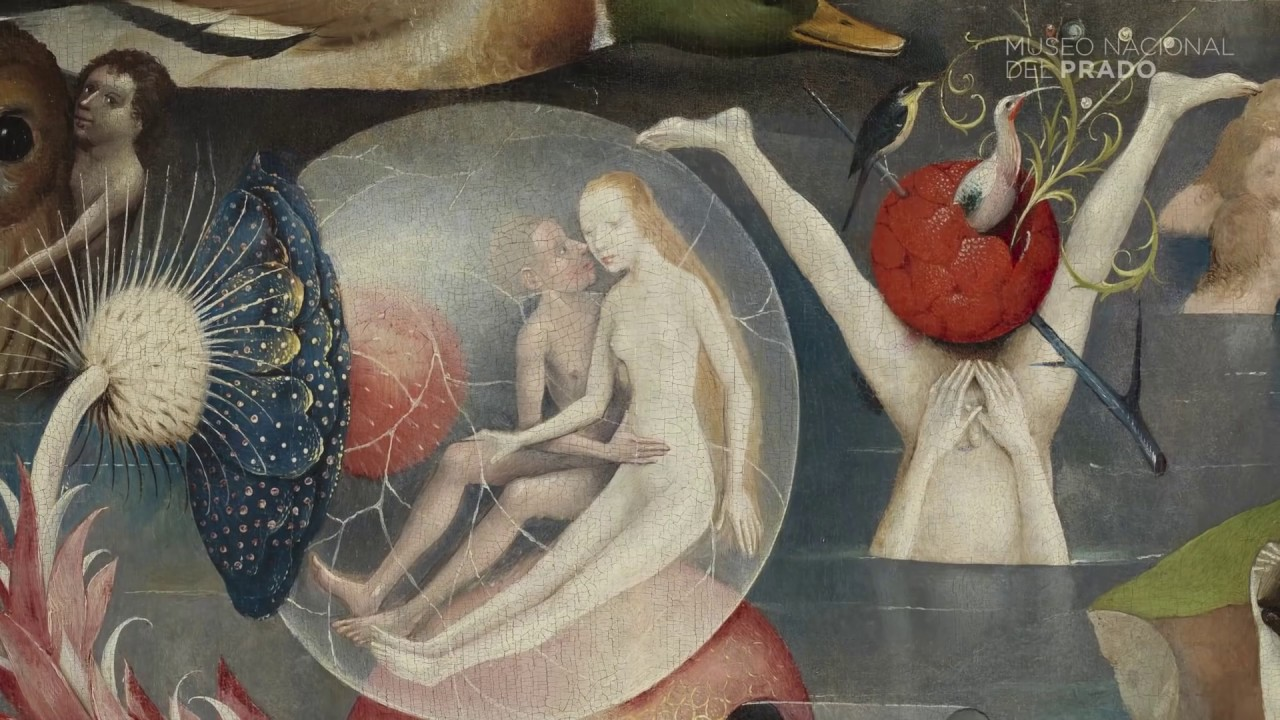 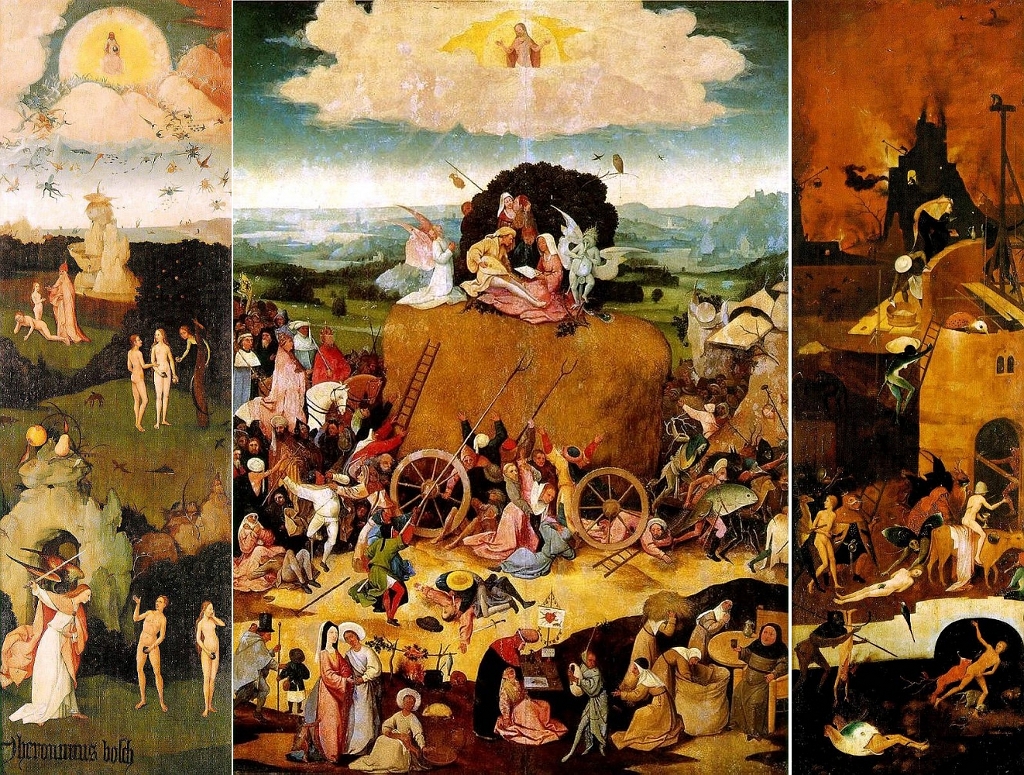 El Bosco. Tríptico El carro de heno
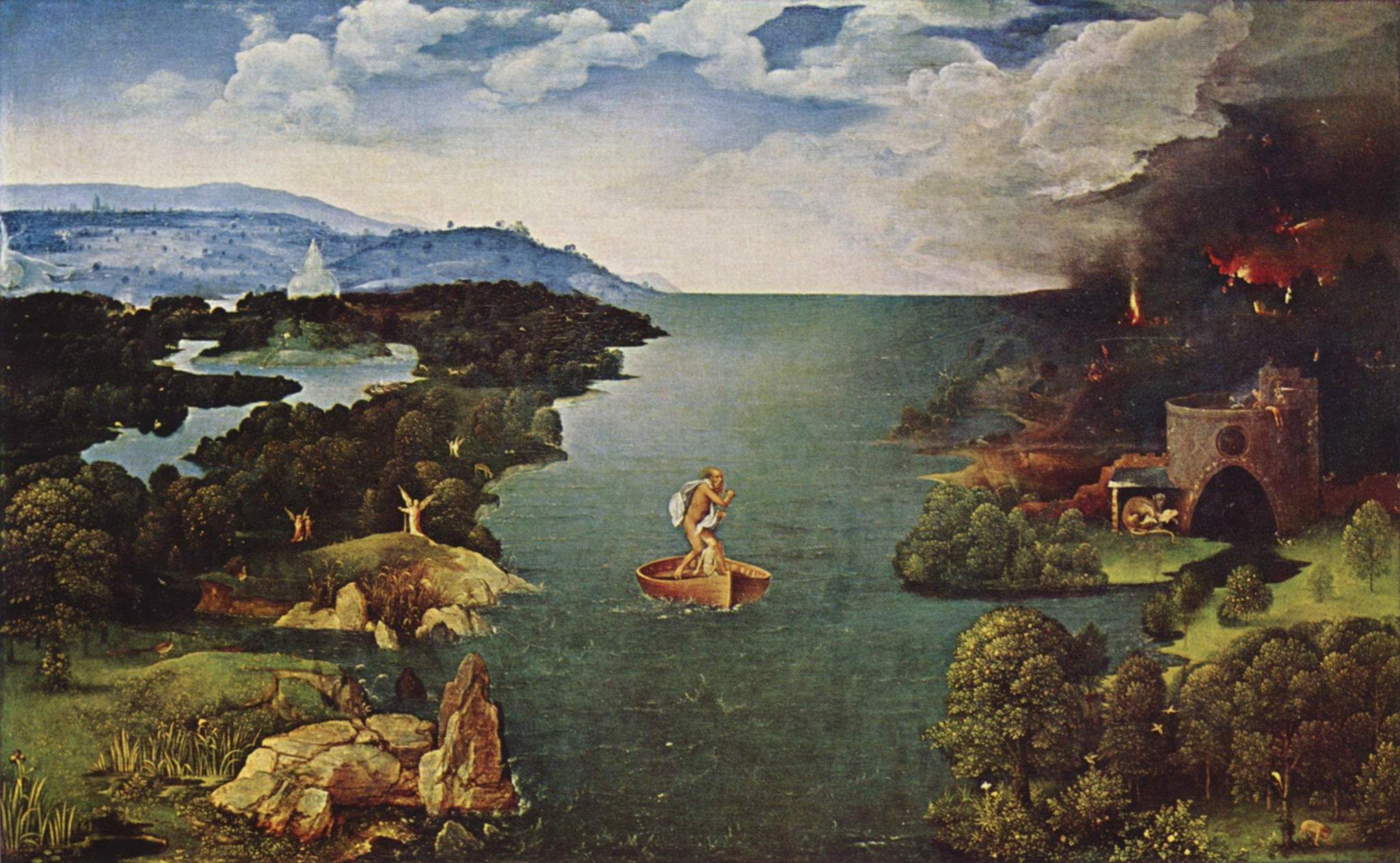 PATINIR. Paso de la laguna Estigia